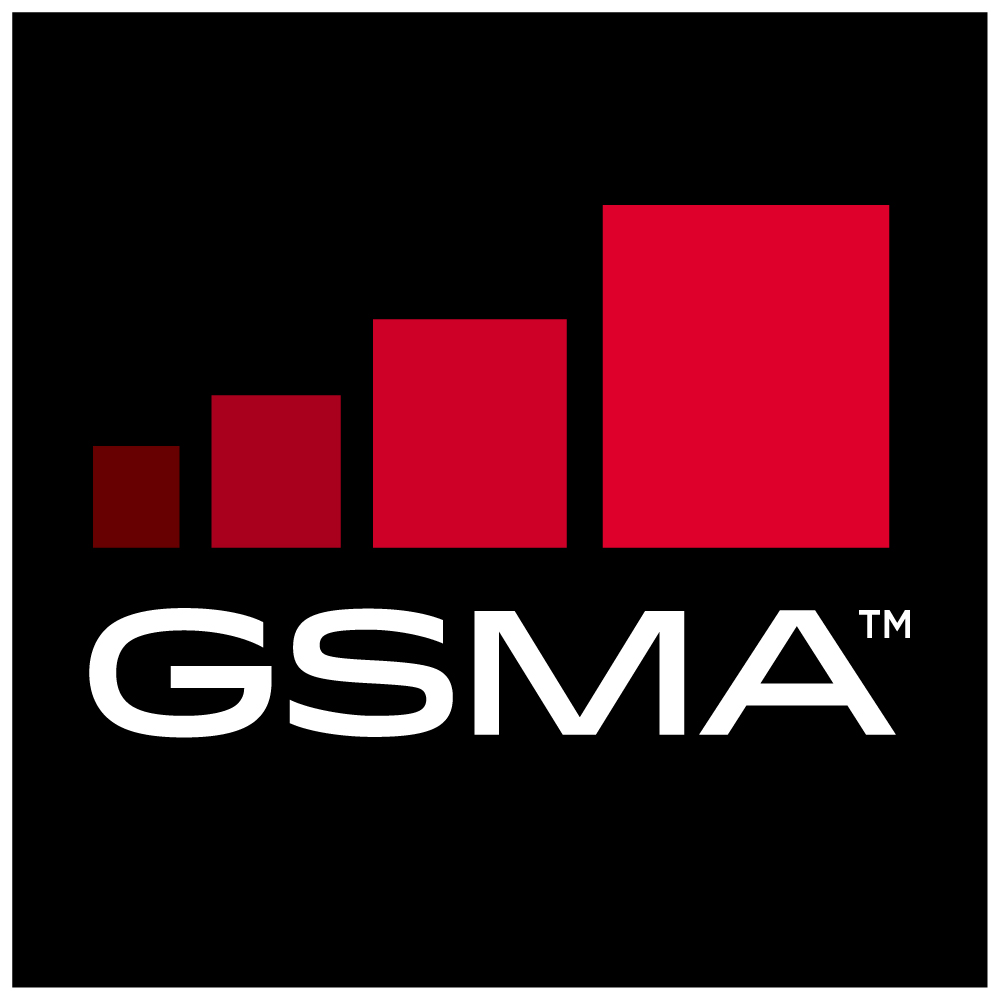 Digital skills training 
materials for mobile internet use

Learner handout

Ghana - English
02
Template slides
In this section you will find templates and examples of slides you can use for your deliverable presentations.
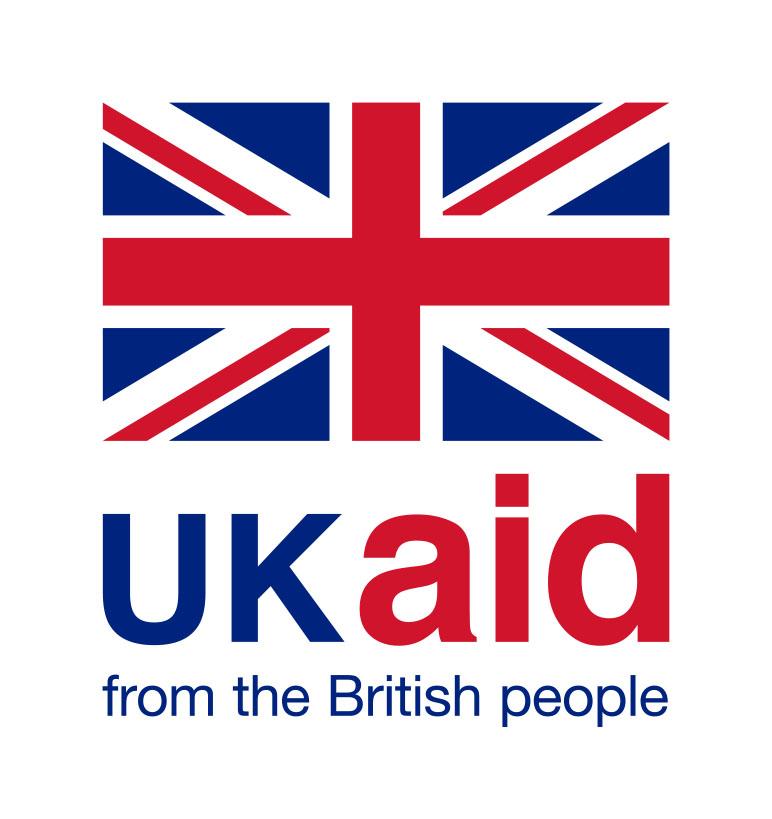 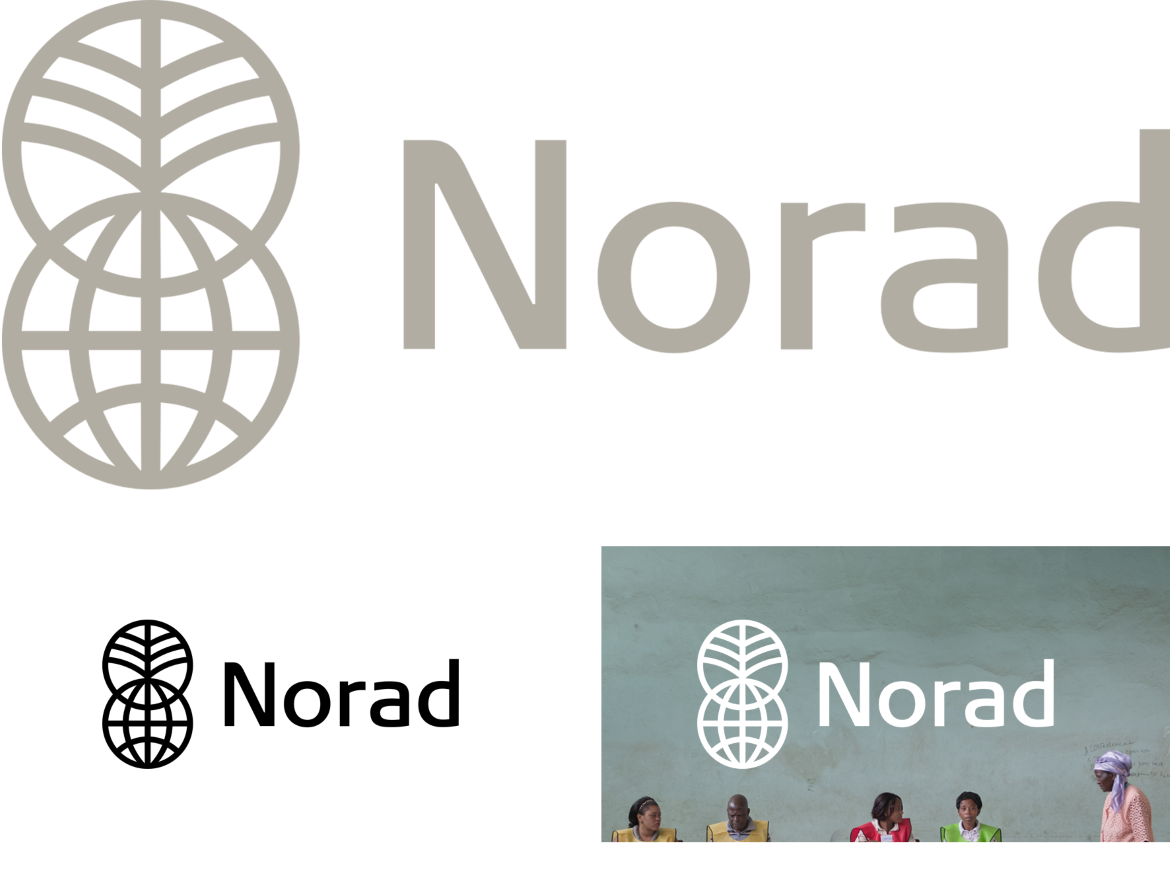 BUILDING SKILLS TO BOOST YOUR BUSINESS
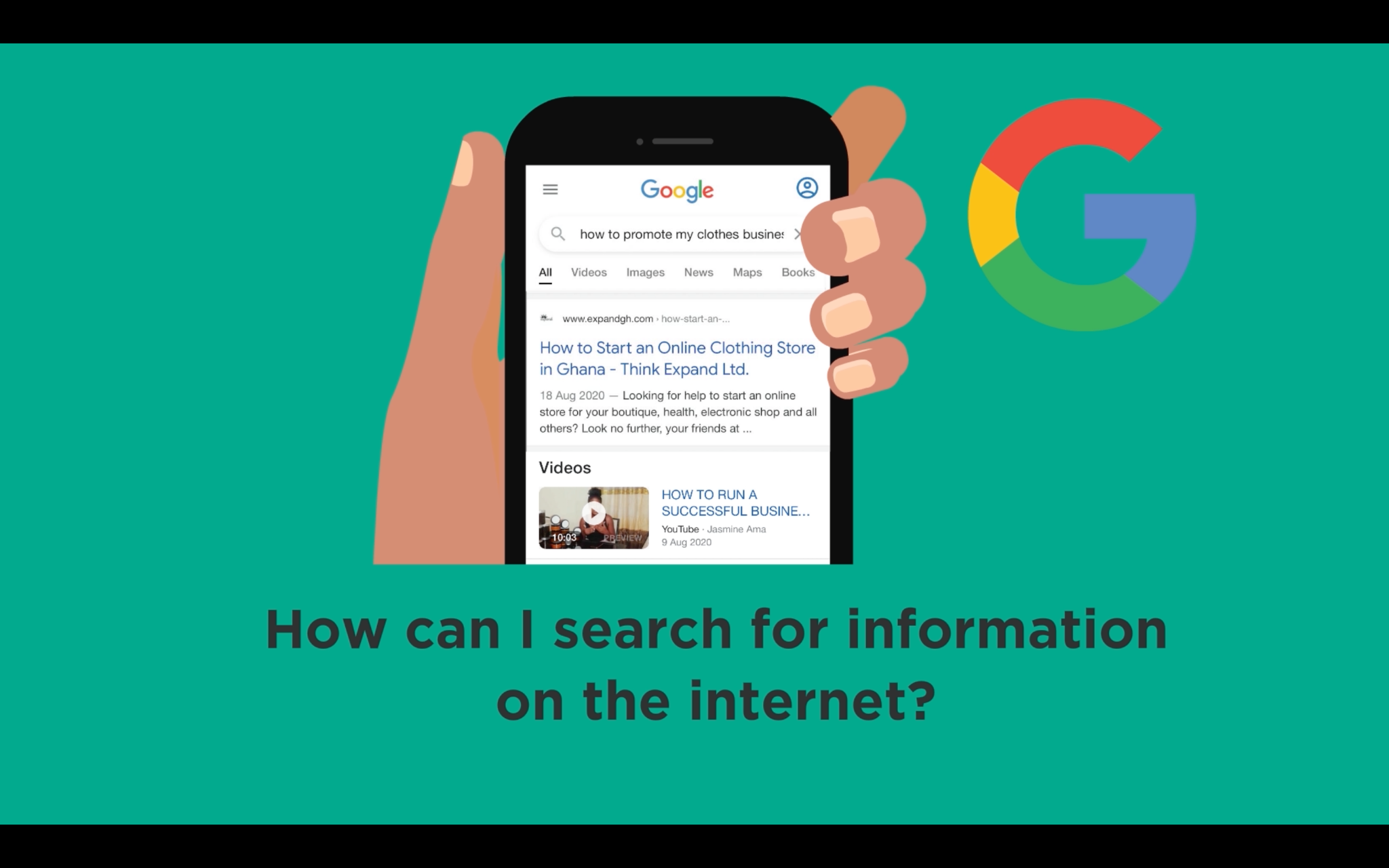 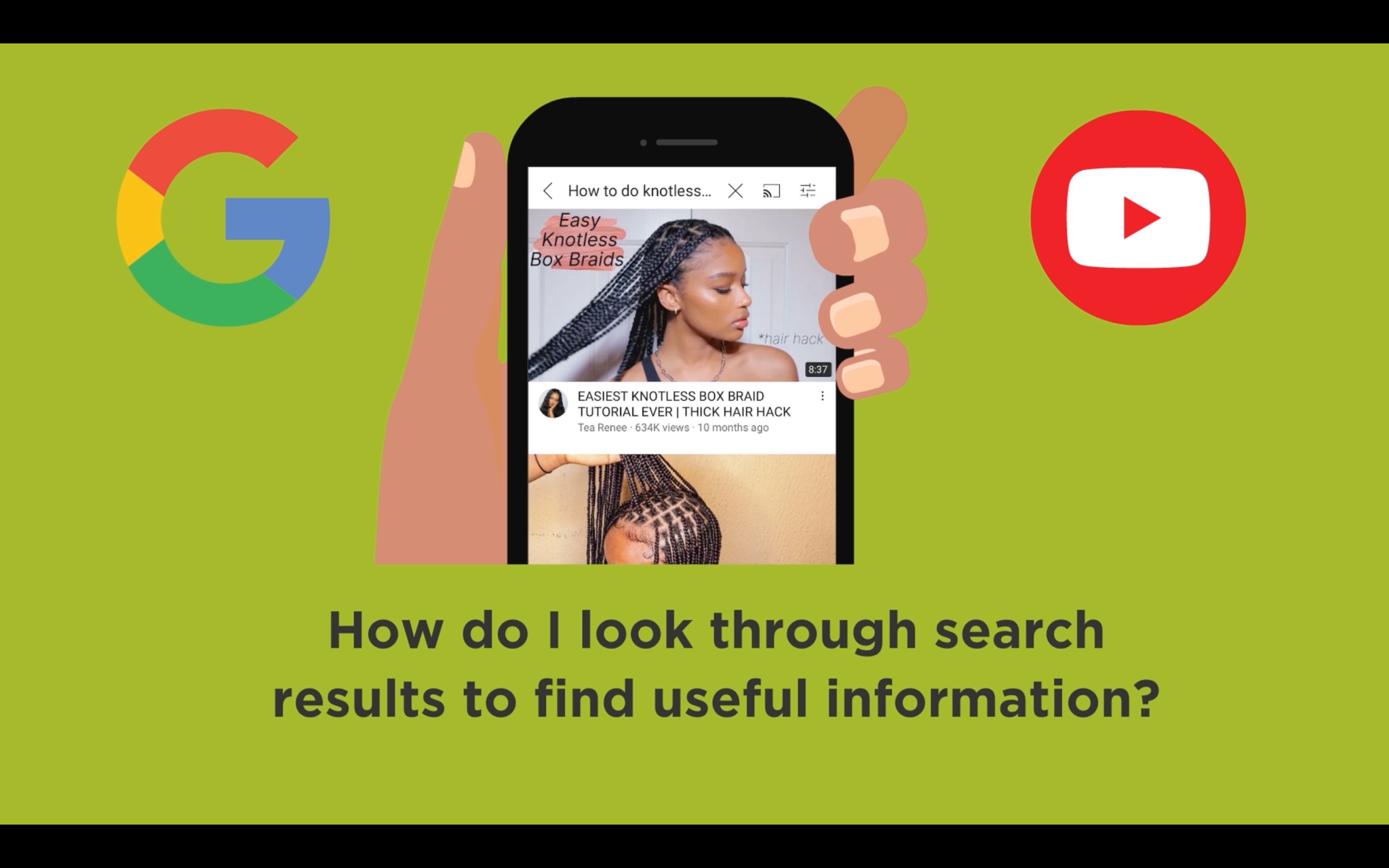 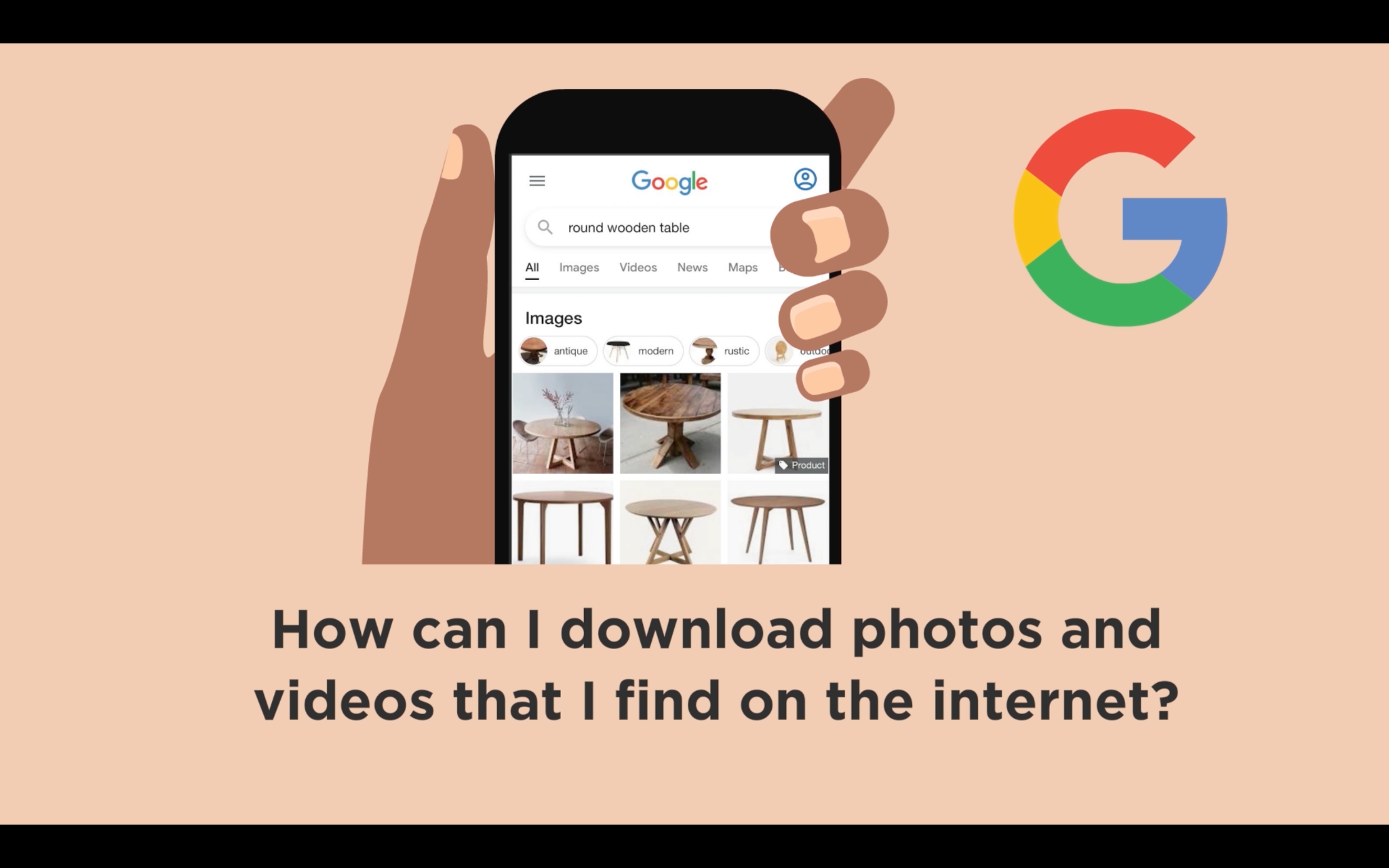 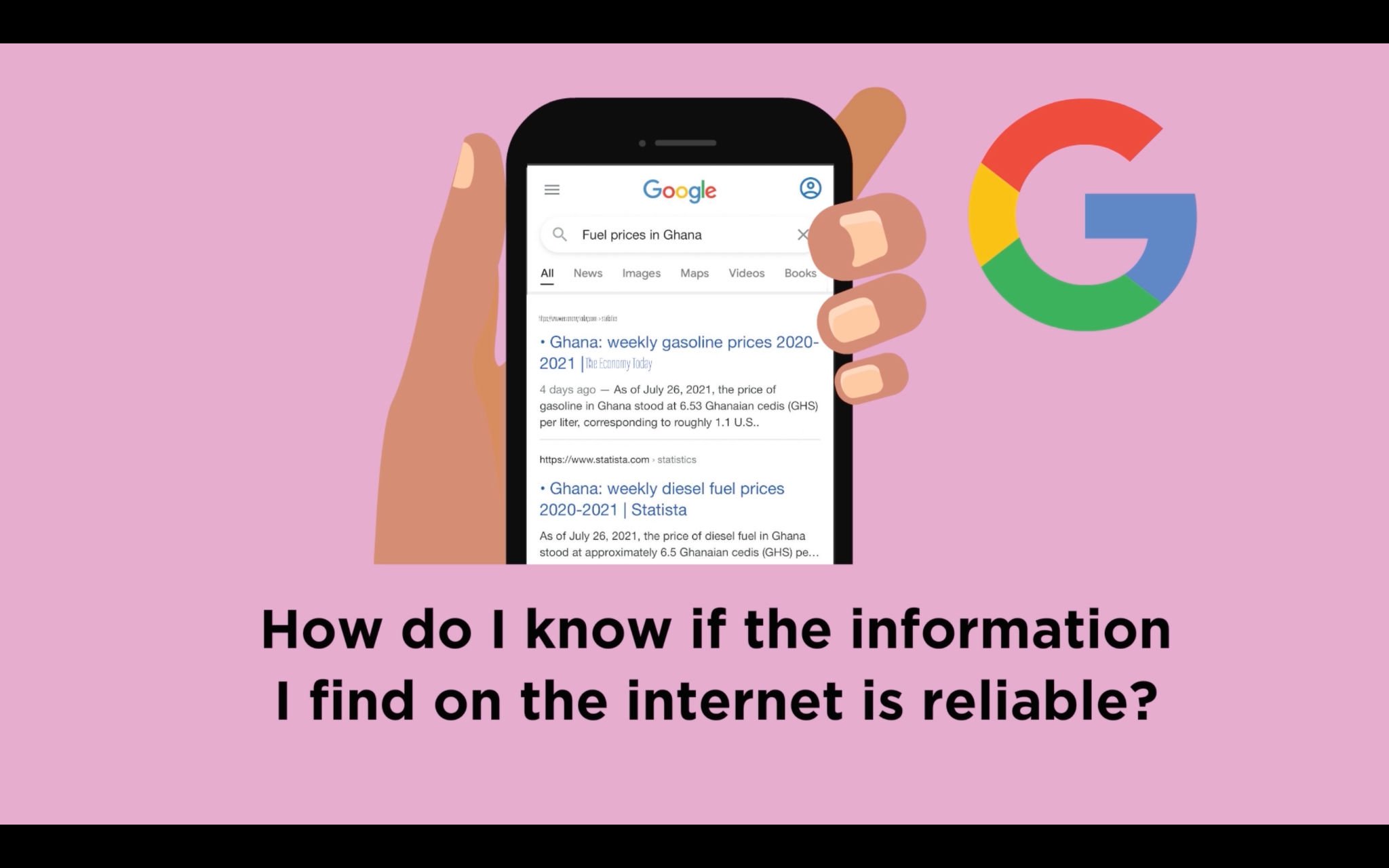 How can I search for information on the internet?
1
2
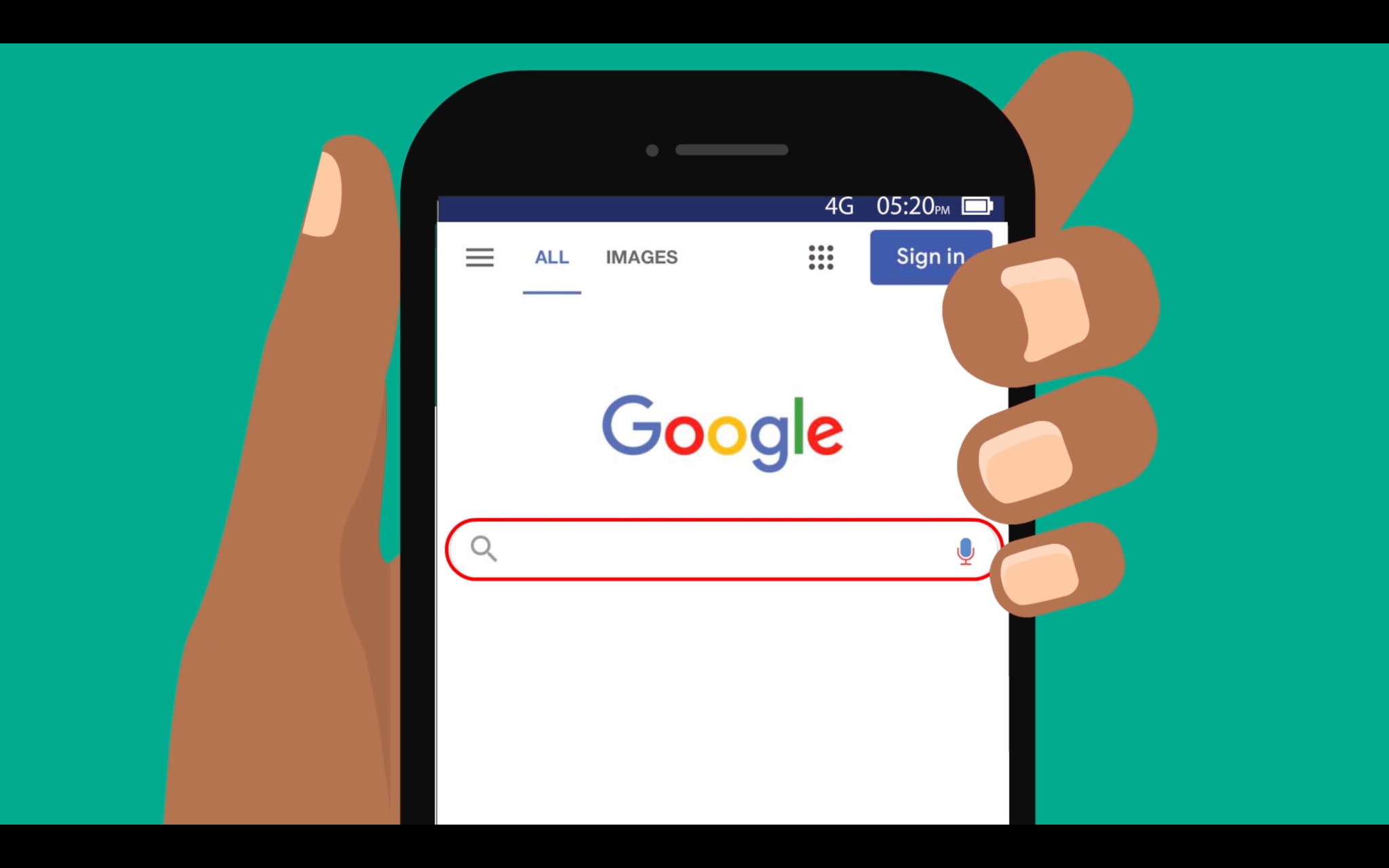 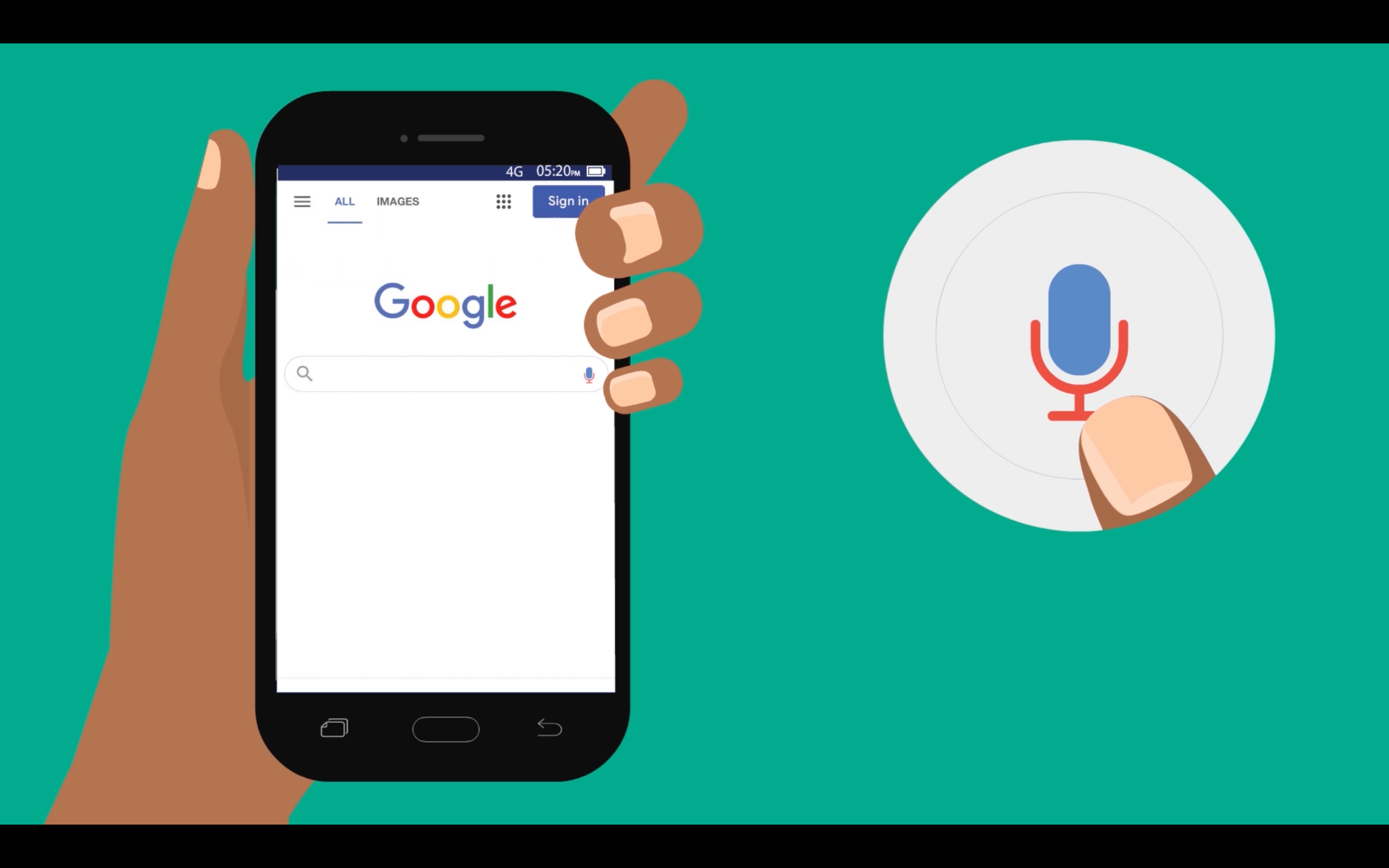 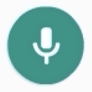 Press the search bar.
Press and hold the microphone. Say what you’re searching for.
3
4
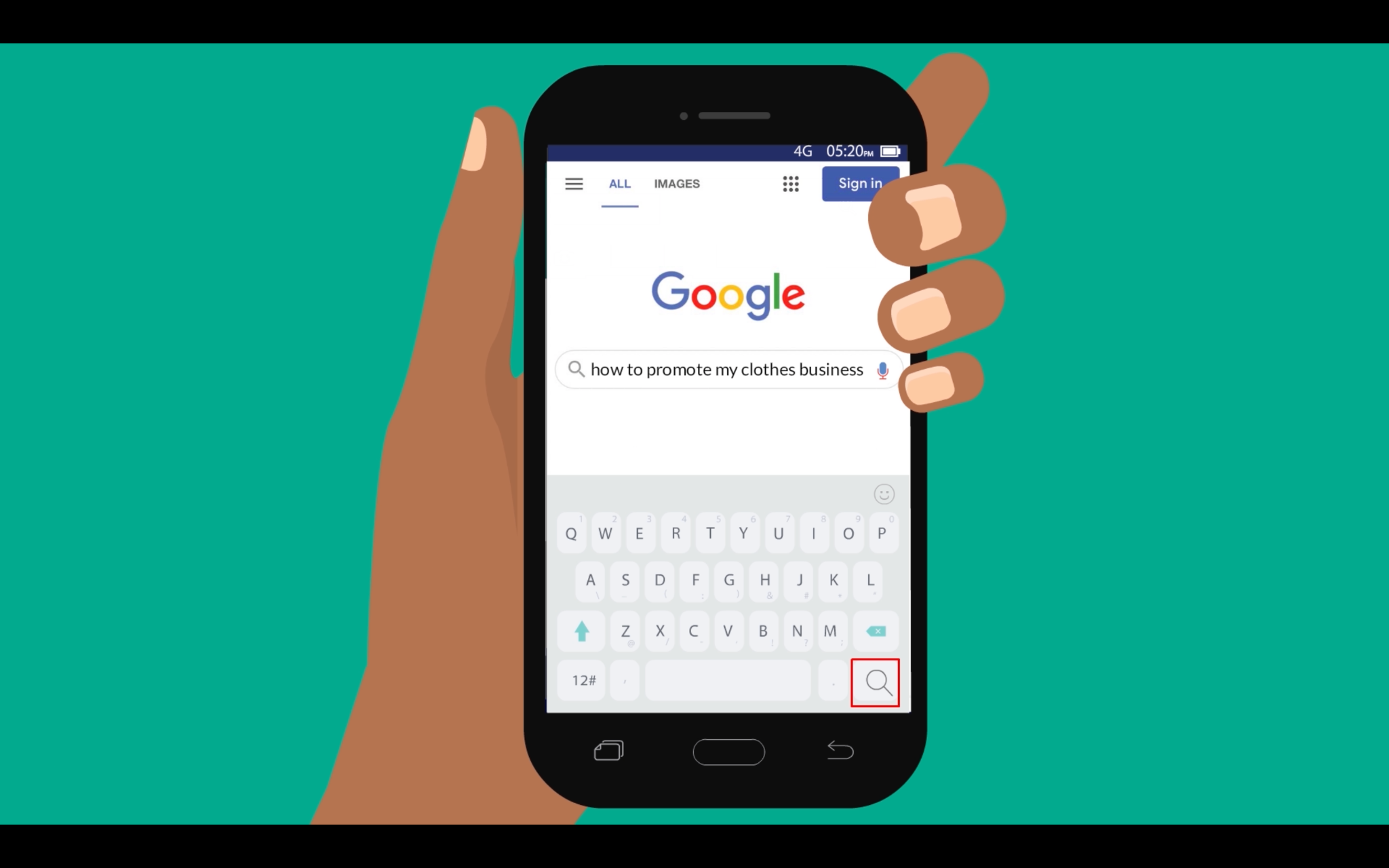 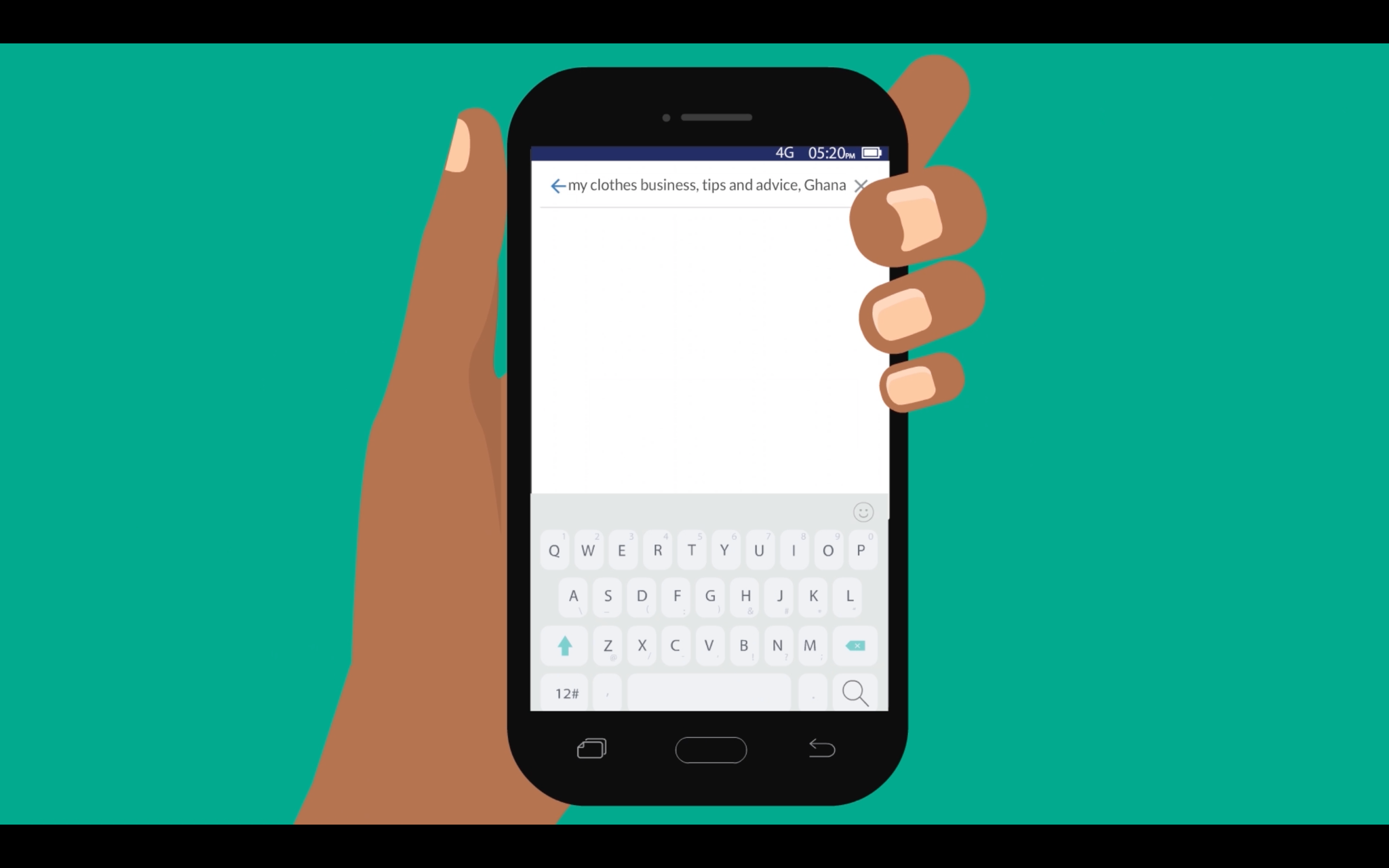 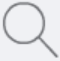 Press the magnifying glass button to search.
Add more words to your search.
5
6
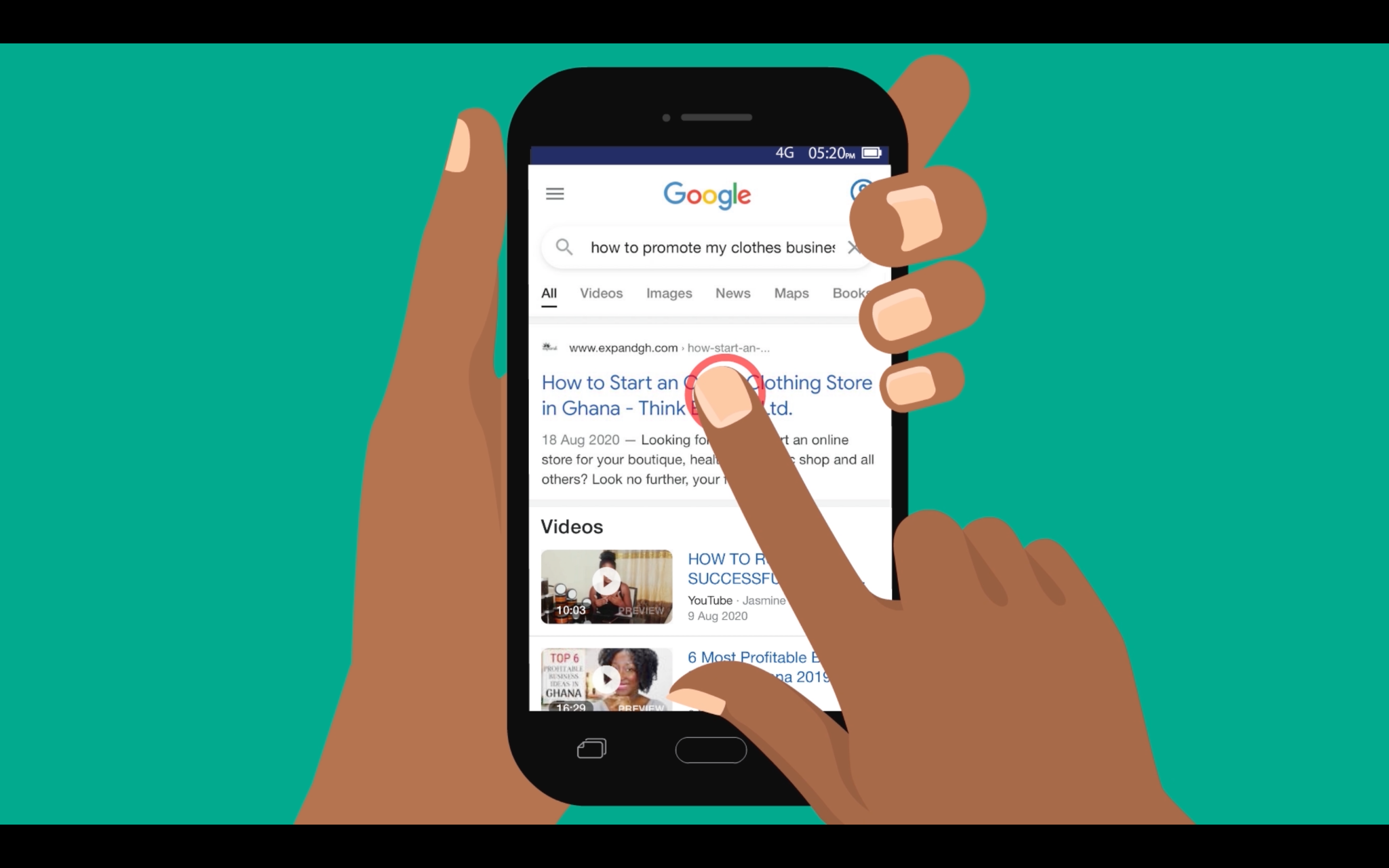 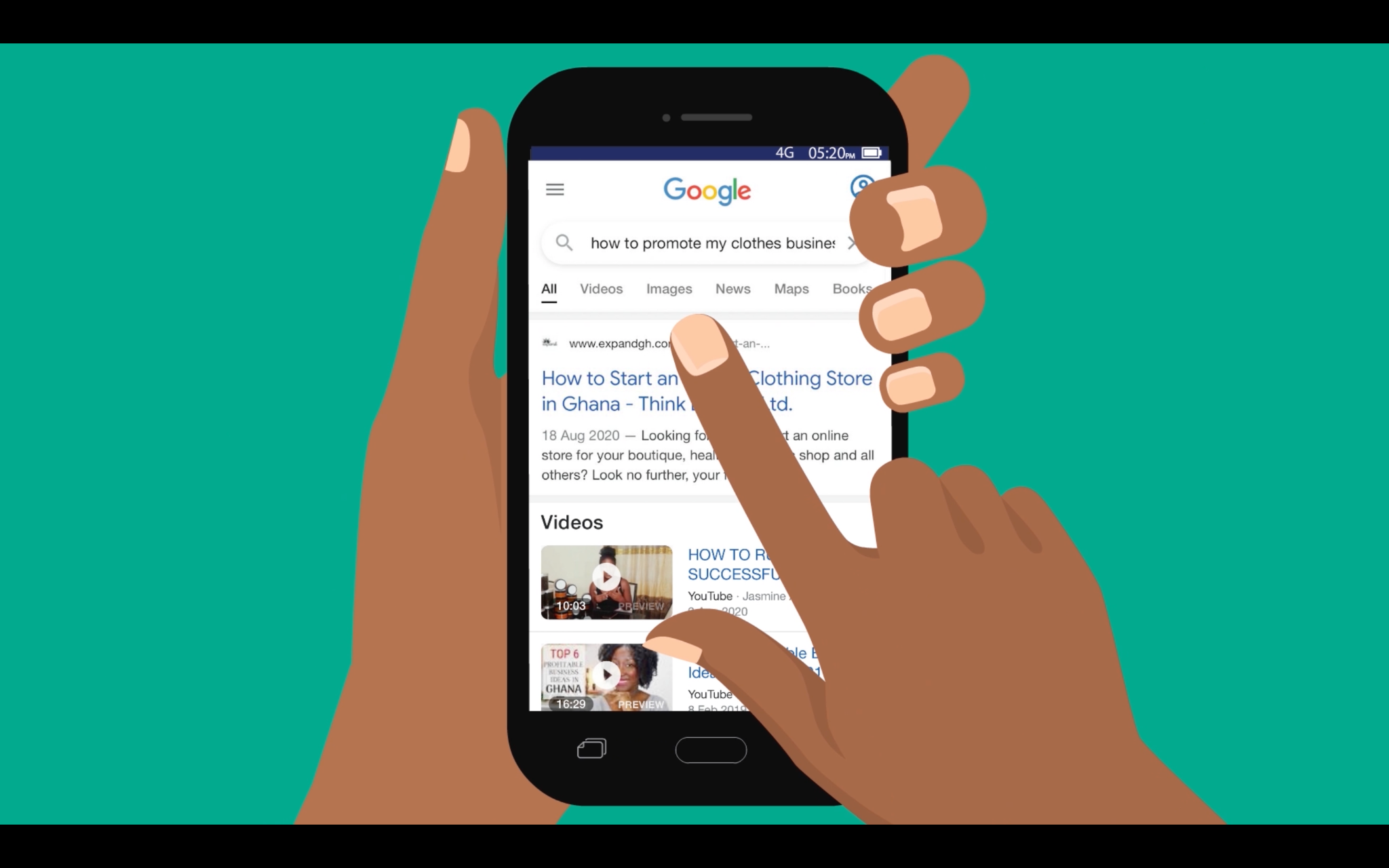 Look through what Google has found for you.
Click on the word “Images” to only see pictures.
How do I look through search results to find useful information?
1
2
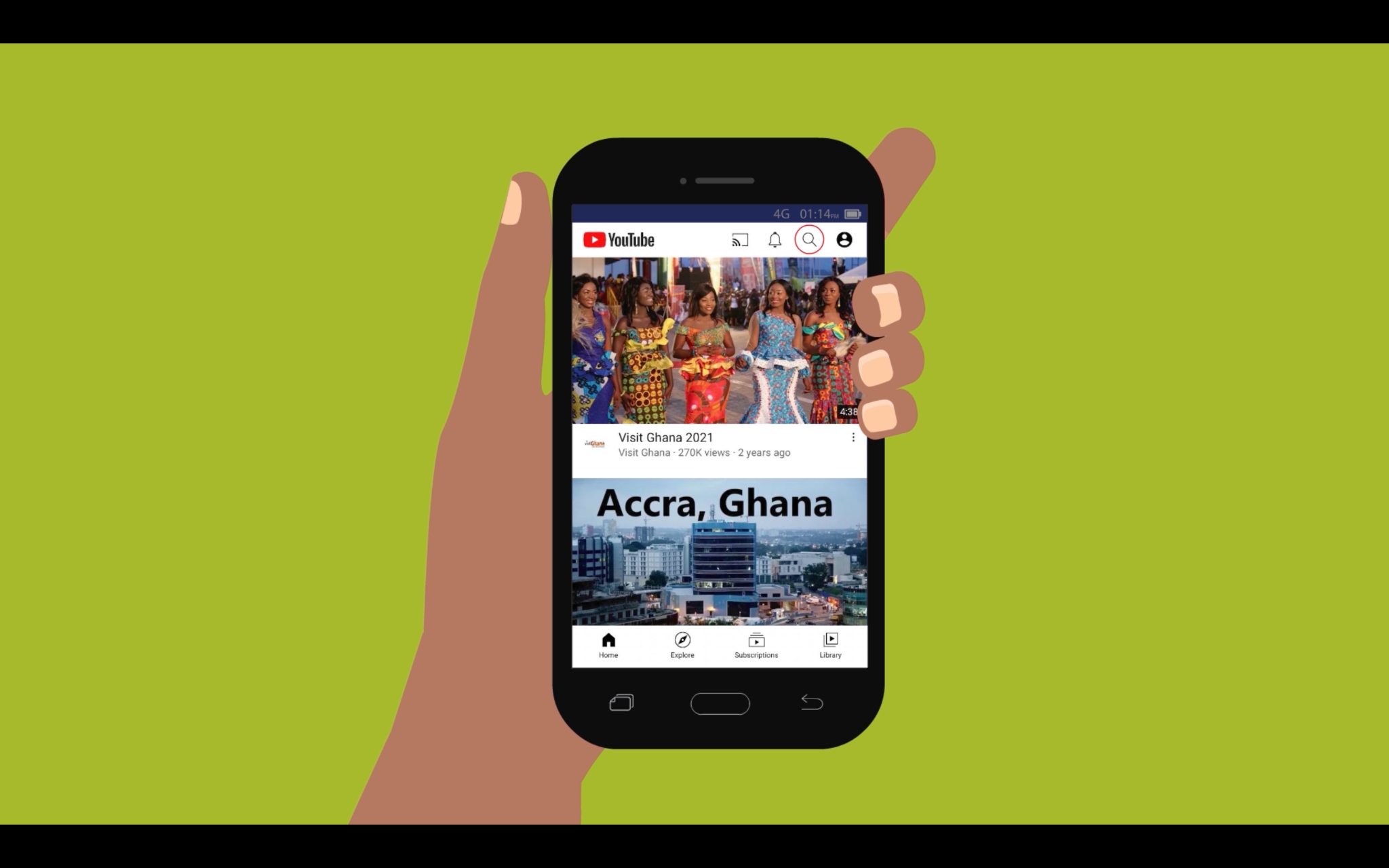 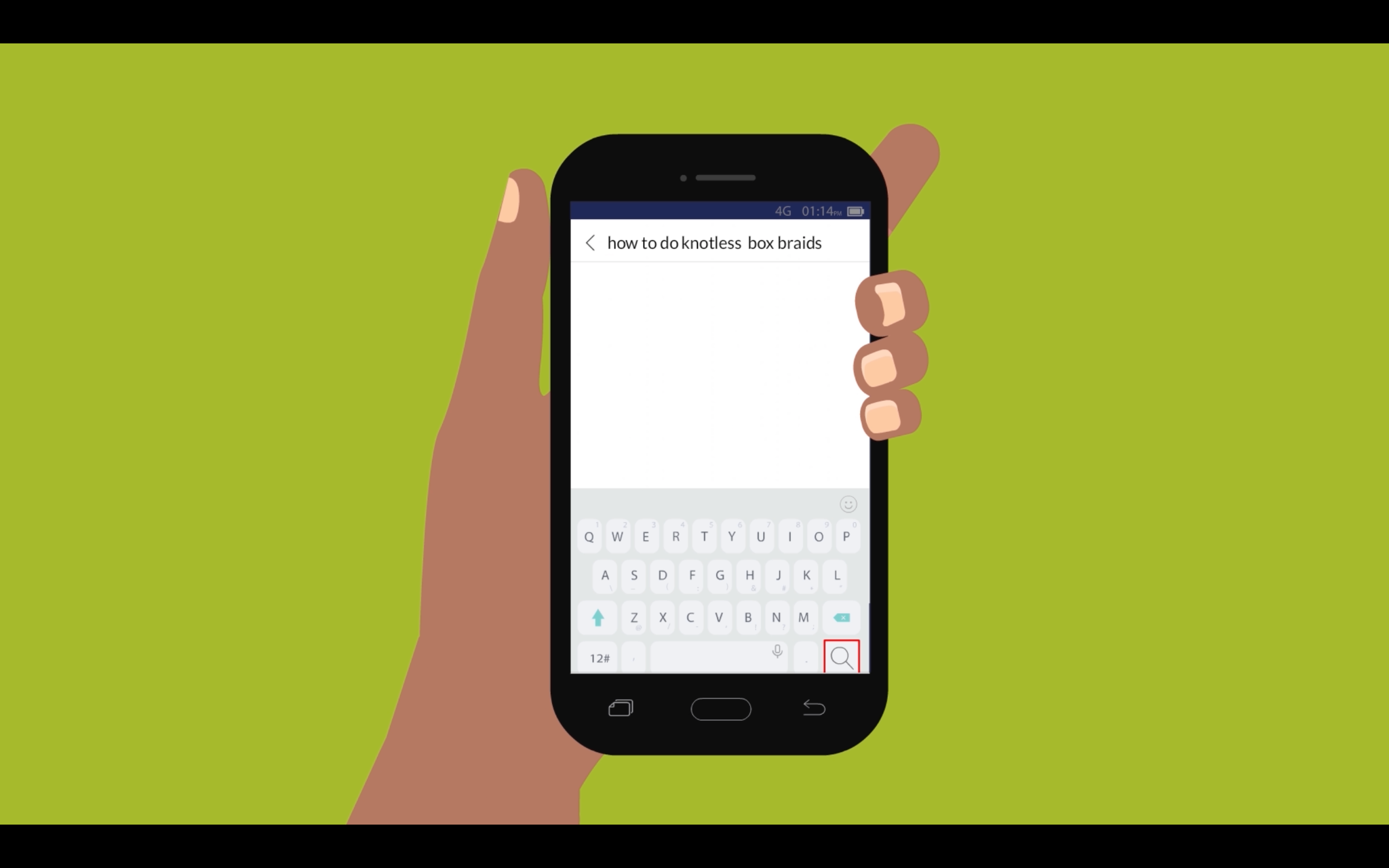 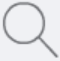 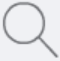 Press on the magnifying glass at the top.
Type or say what you’re searching for.
3
4
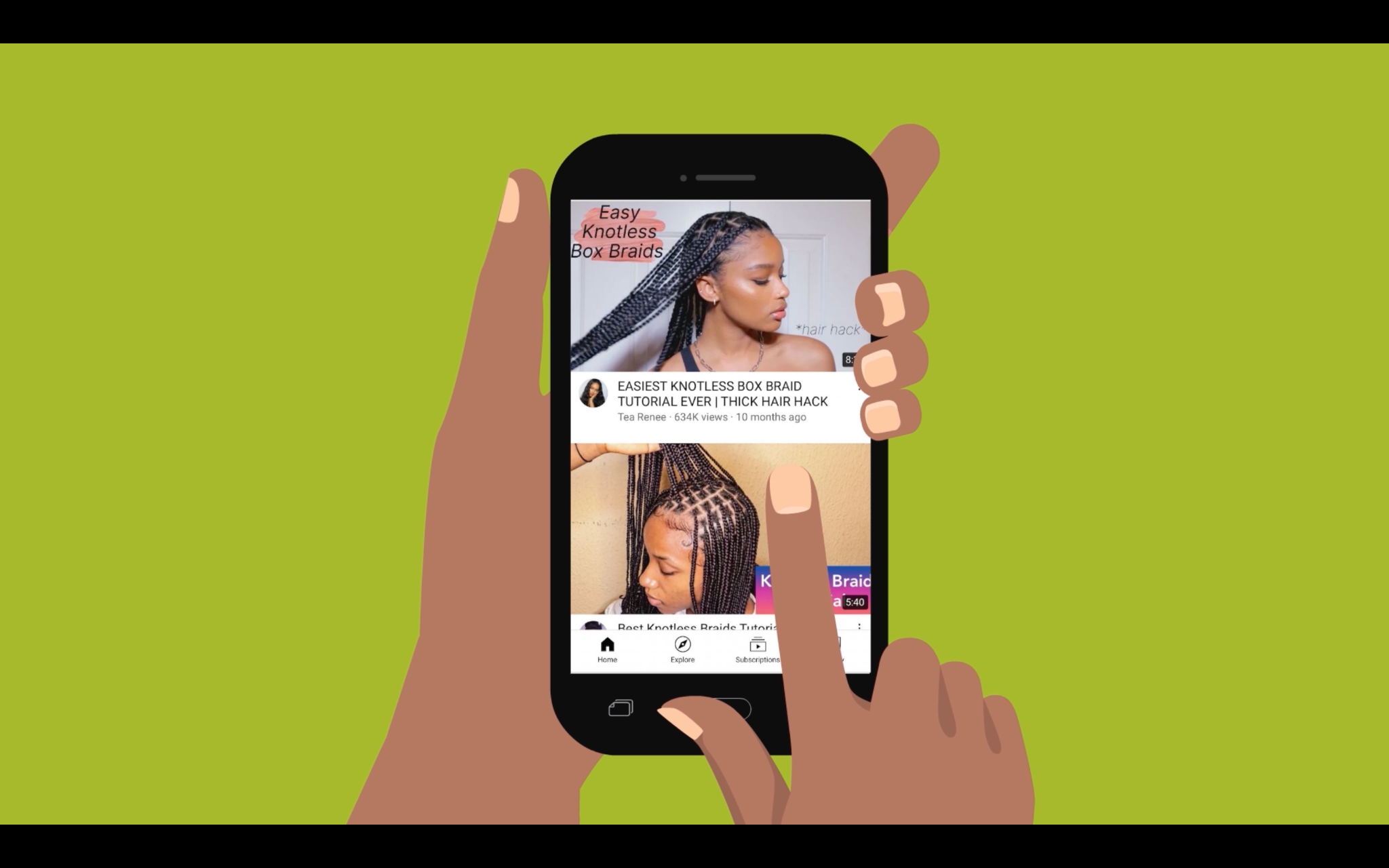 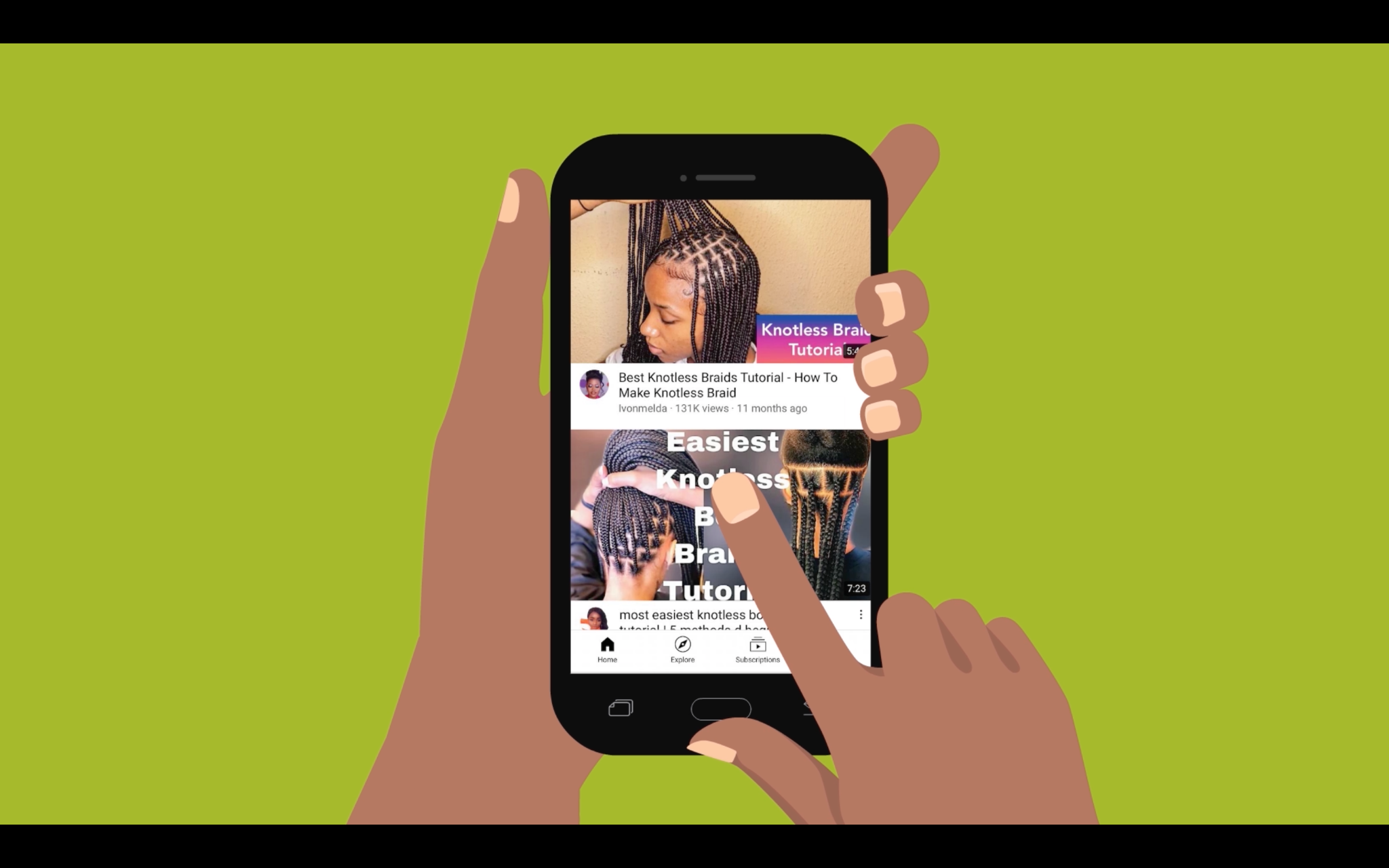 Look through the videos that YouTube has found.
Press on a video to open it.
5
6
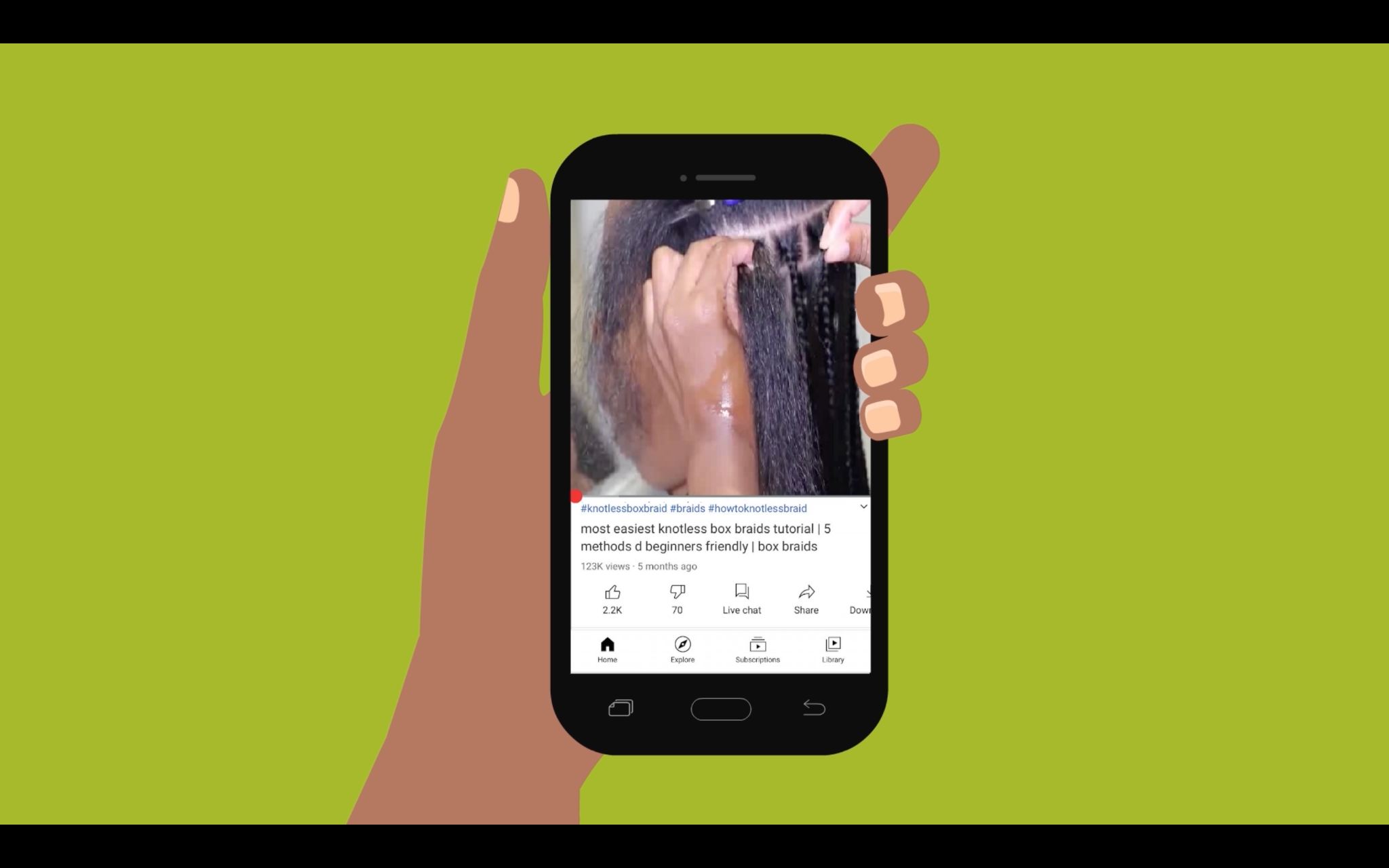 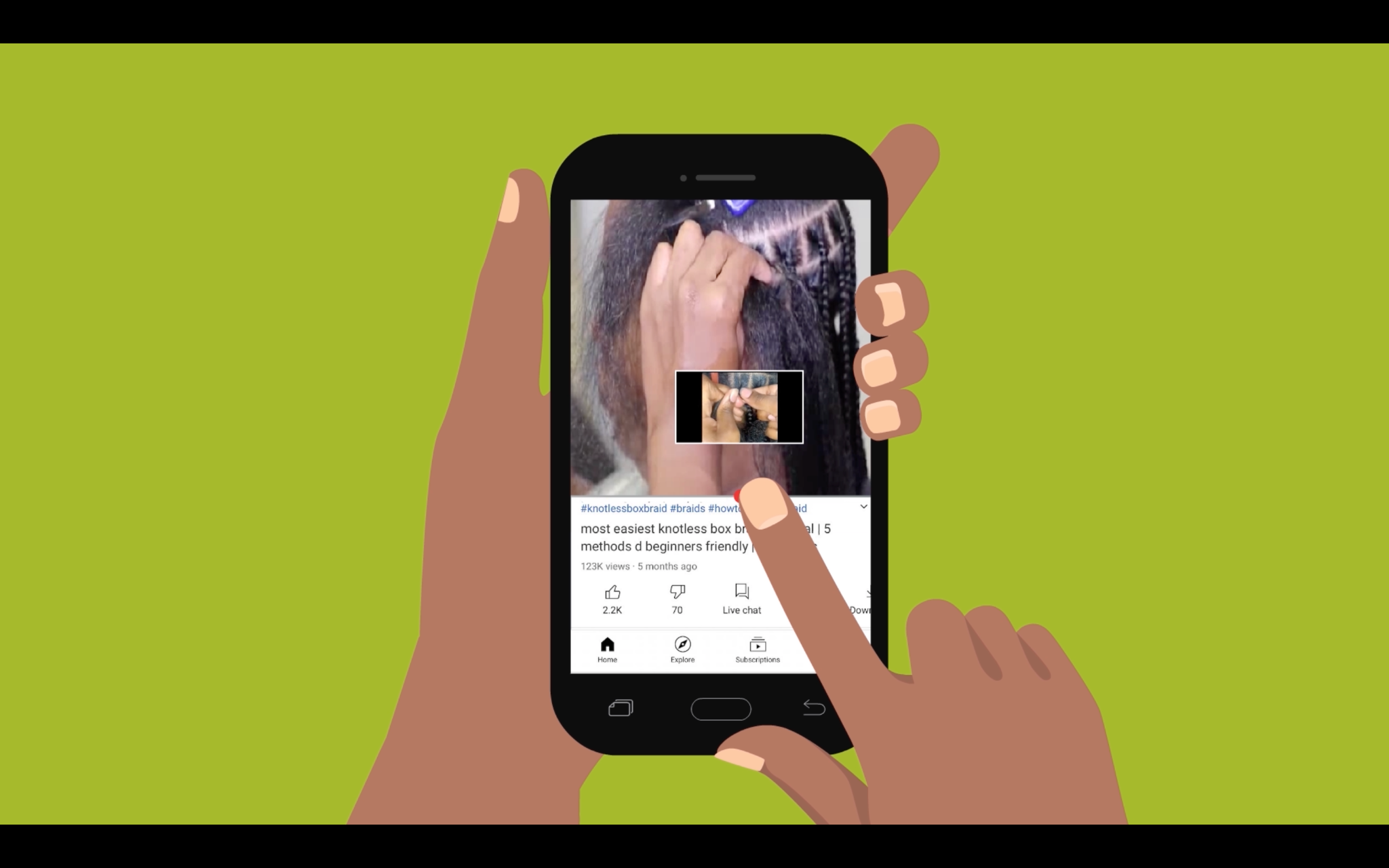 Start watching the video.
Scroll through parts of the video to see if you like it.
How can I download photos and videos that I find on the internet?
1
2
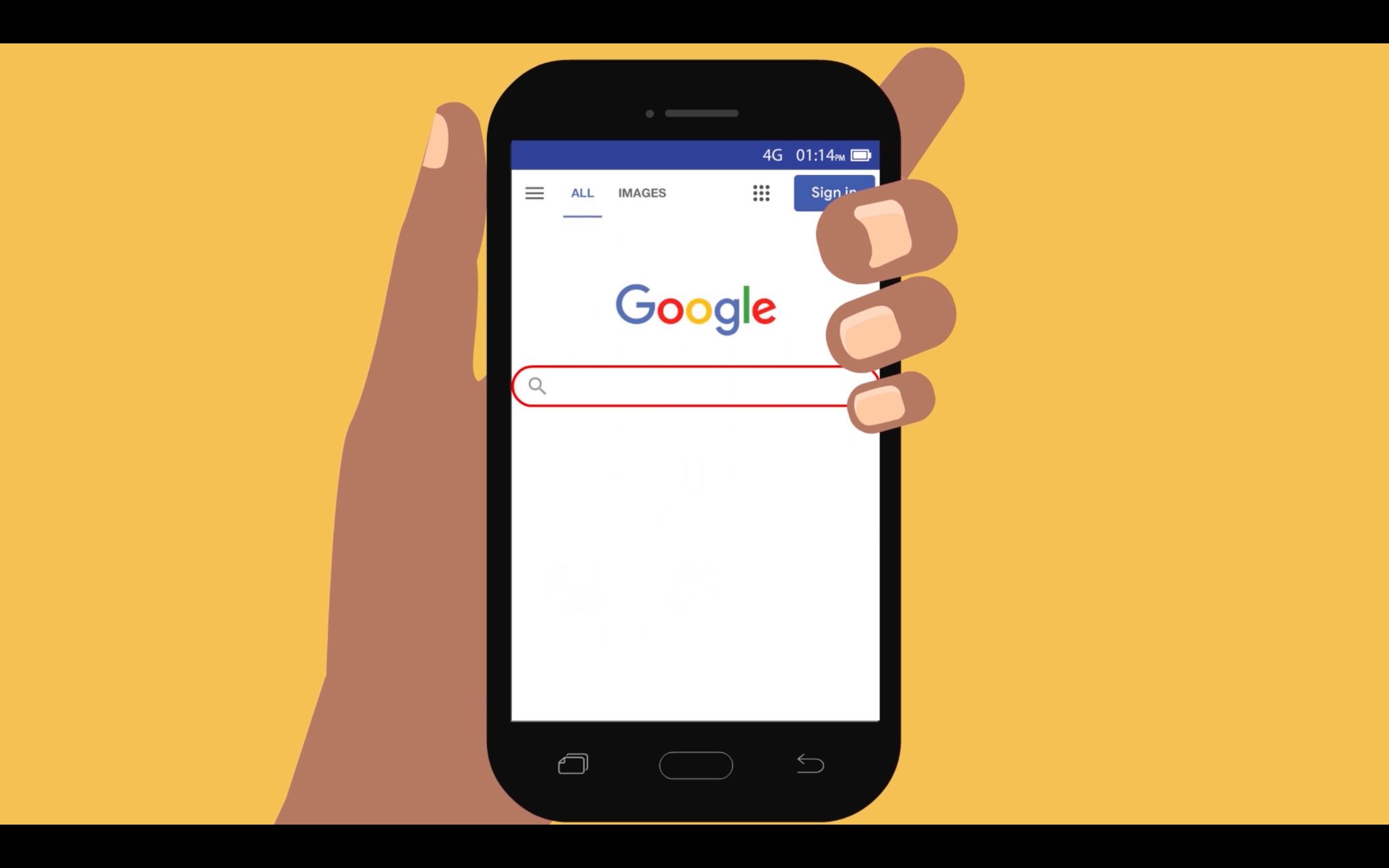 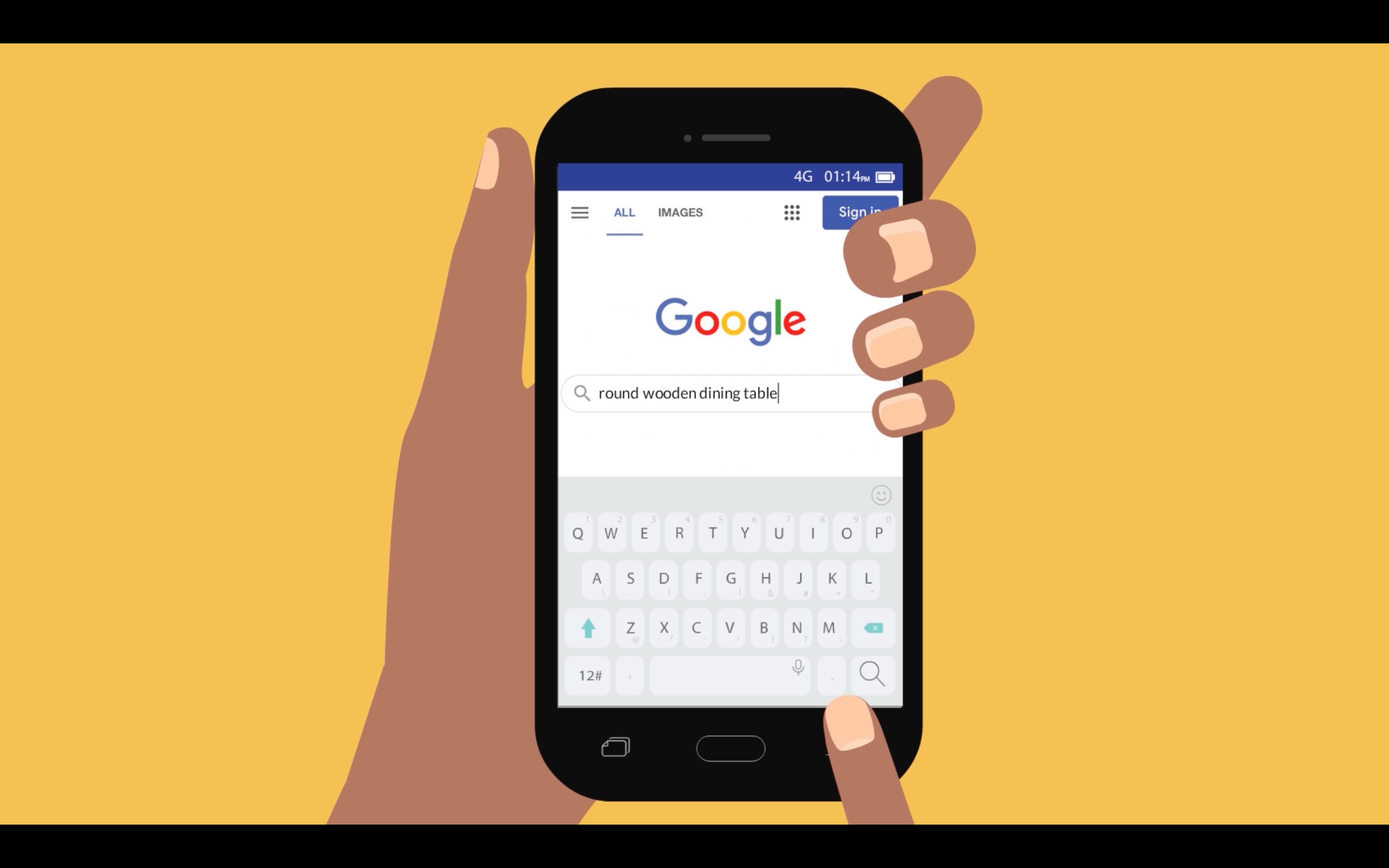 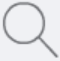 Press the search bar.
Type or say what you’re searching for.
3
4
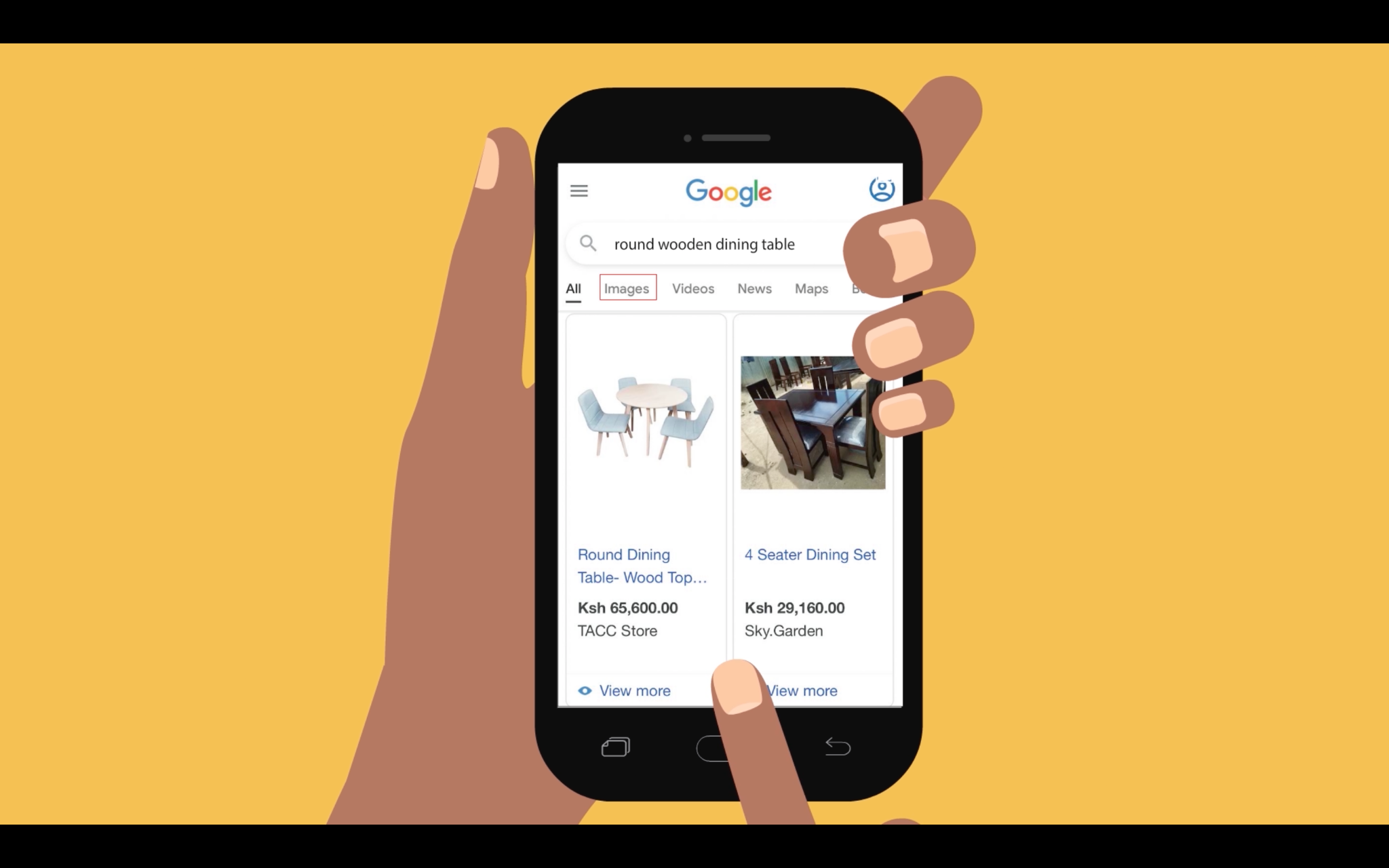 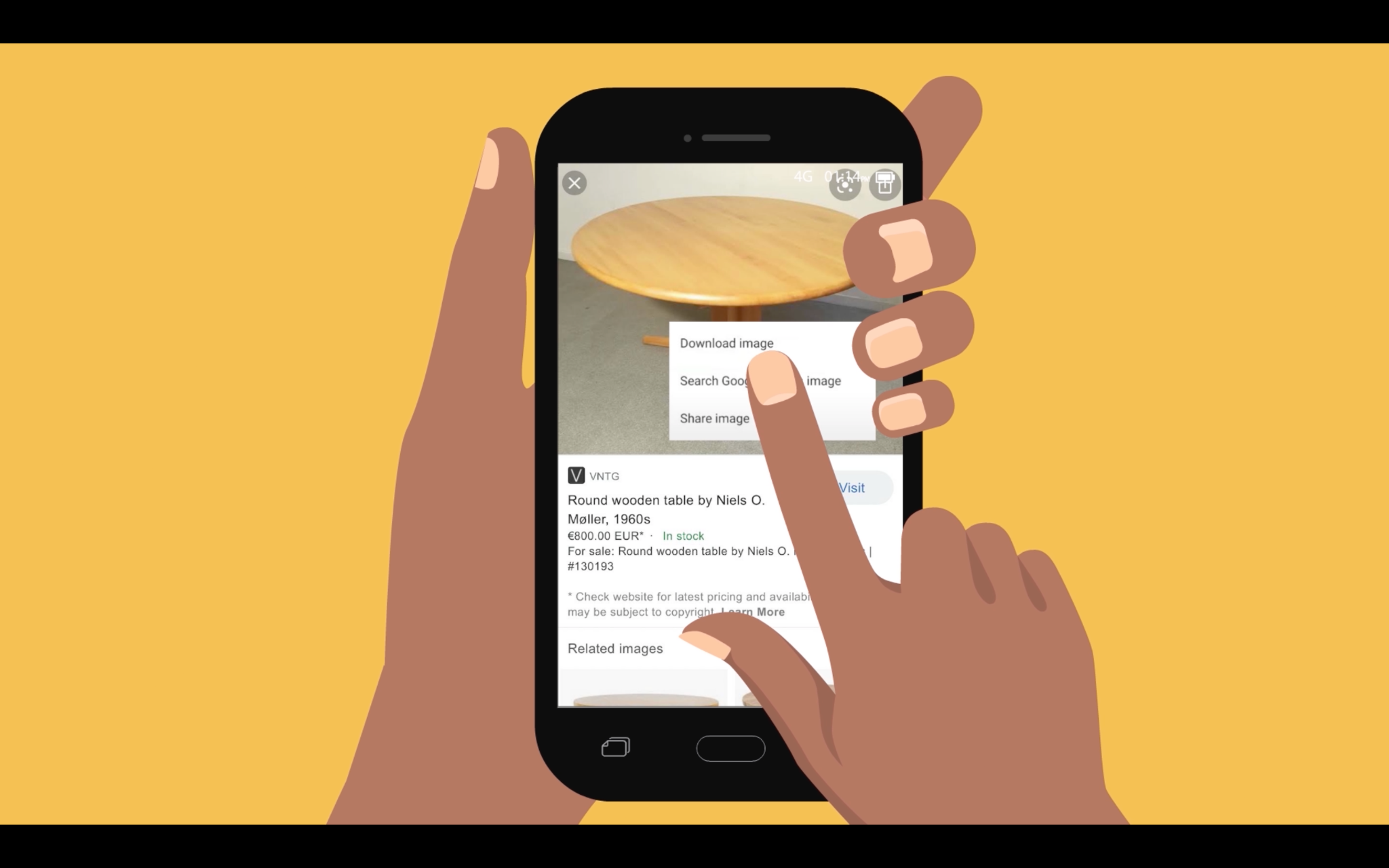 Find a picture you like, then press down on it.
Press “Download image” to save the picture in your gallery.
5
6
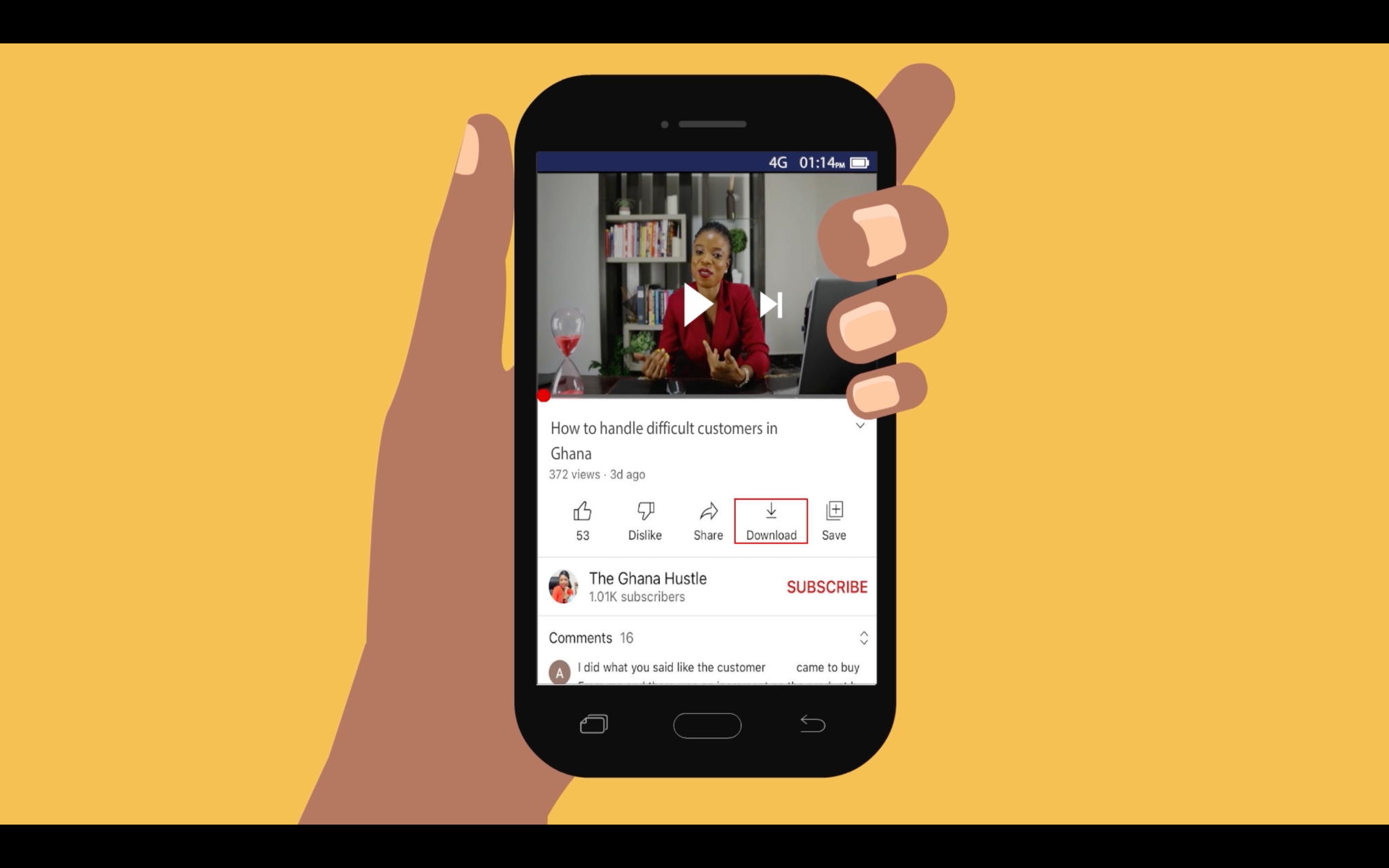 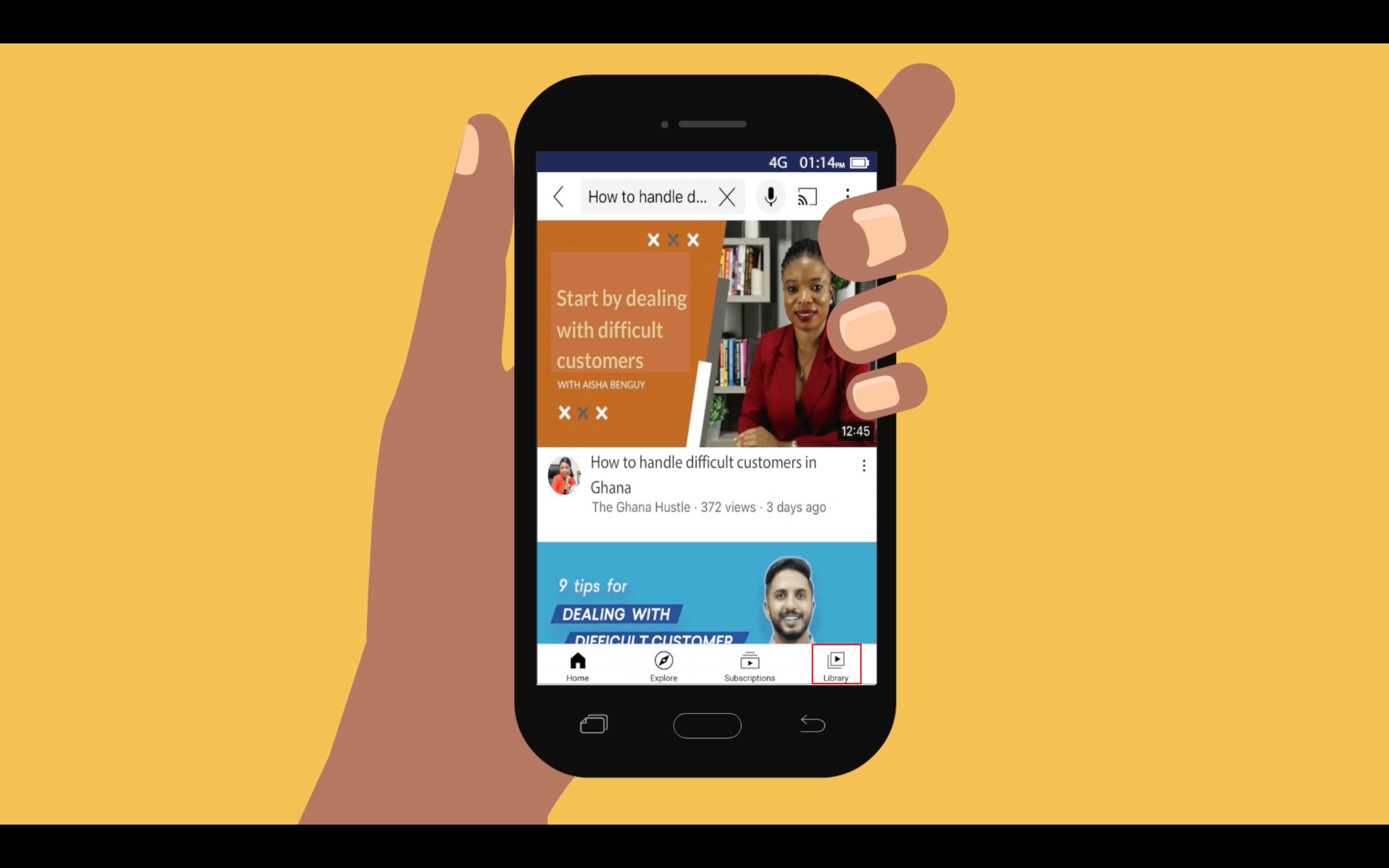 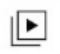 On YouTube, press “Download”, then select “Low” quality.
Press “Library” to see your downloaded videos.
How do I know if the information I find on the internet is reliable?
1
2
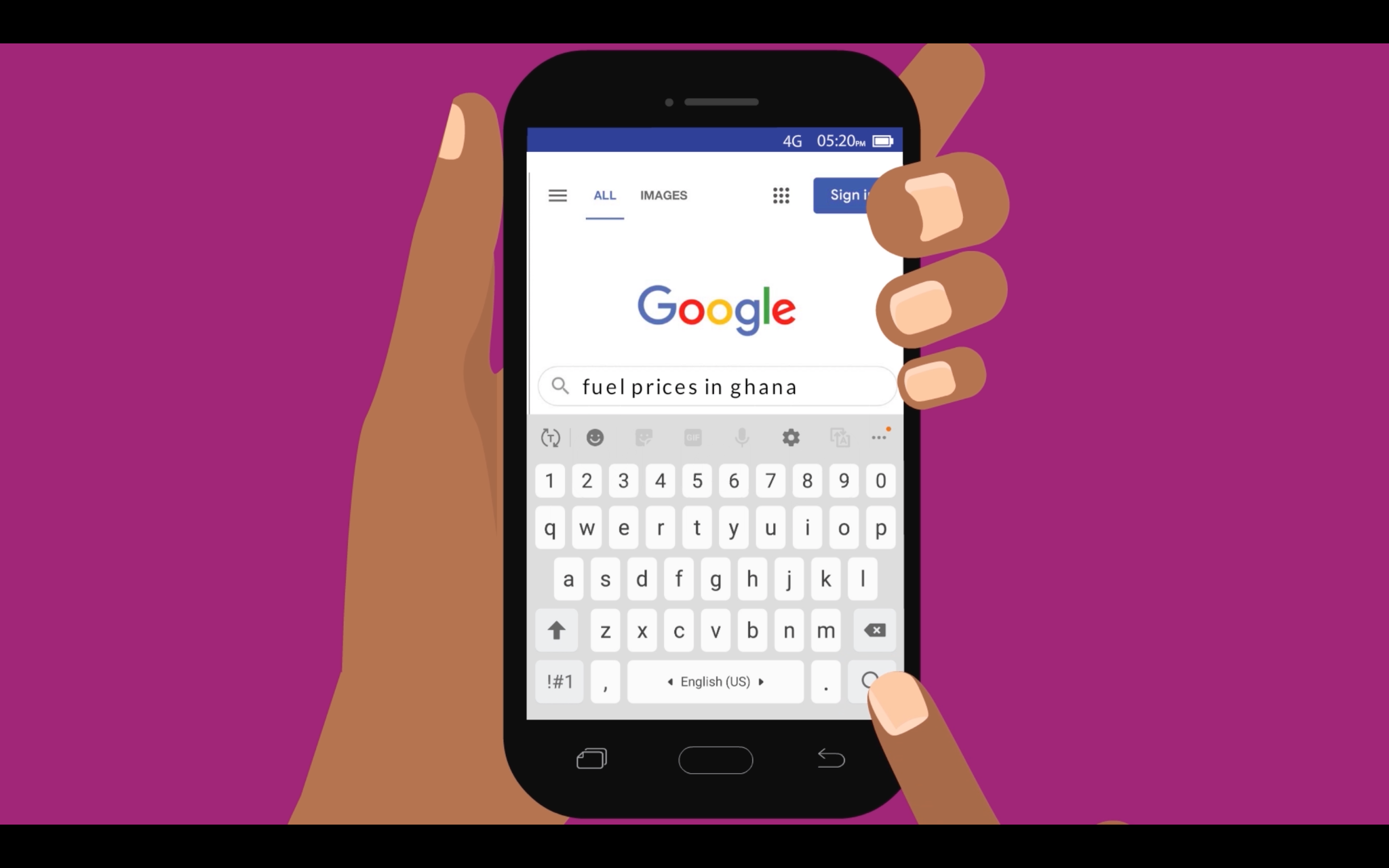 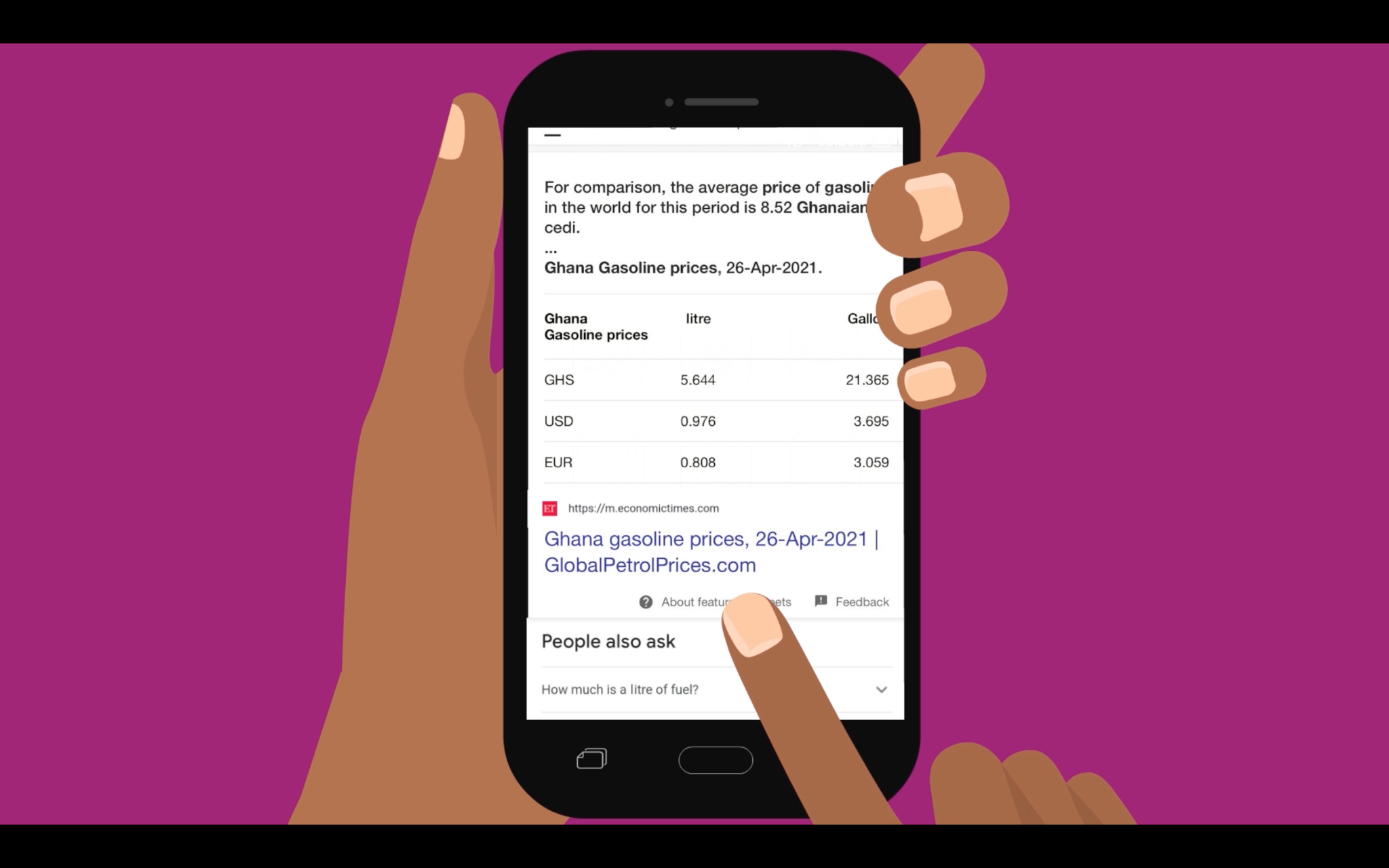 Type or say what you’re searching for.
Browse through search results.
3
4
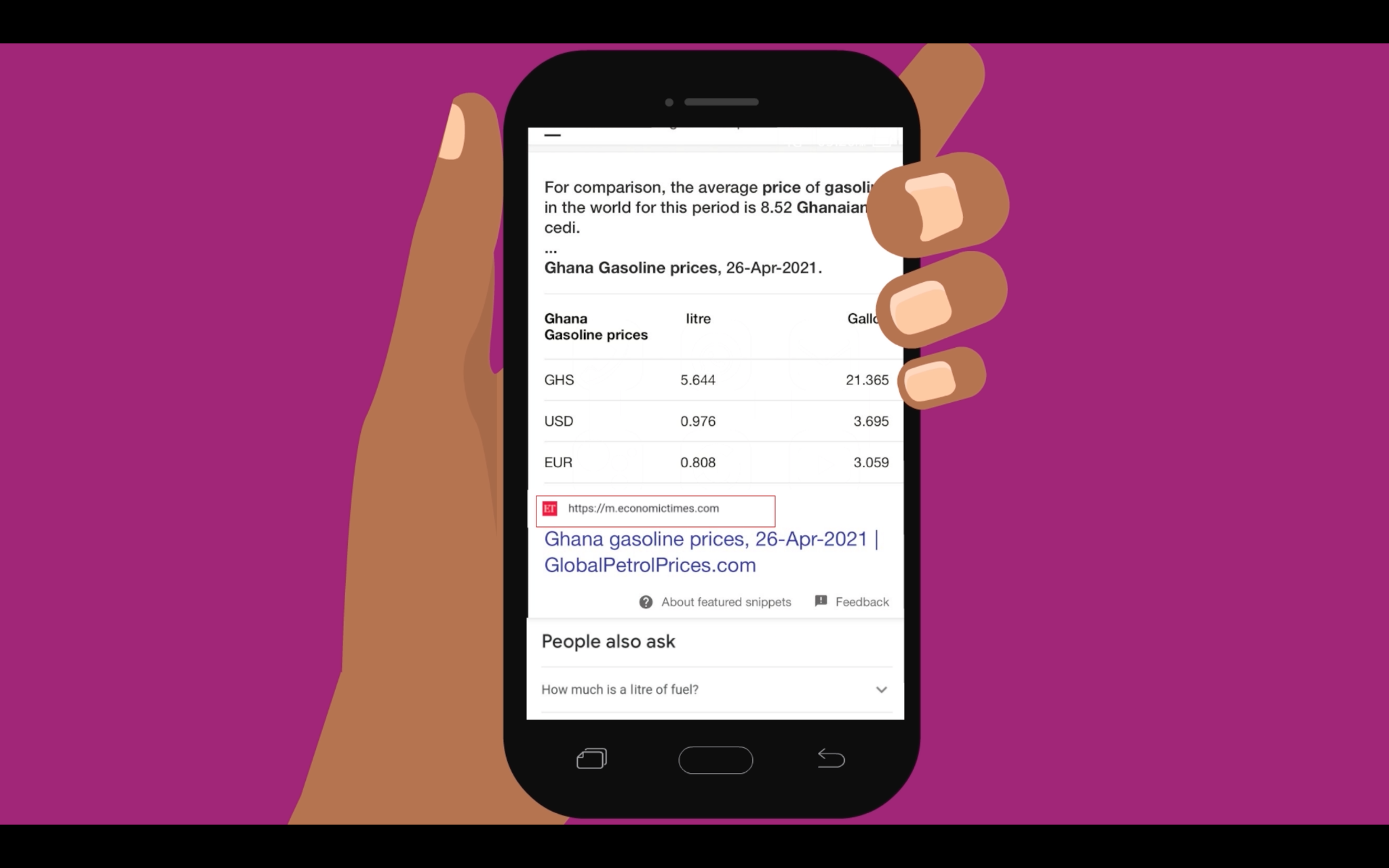 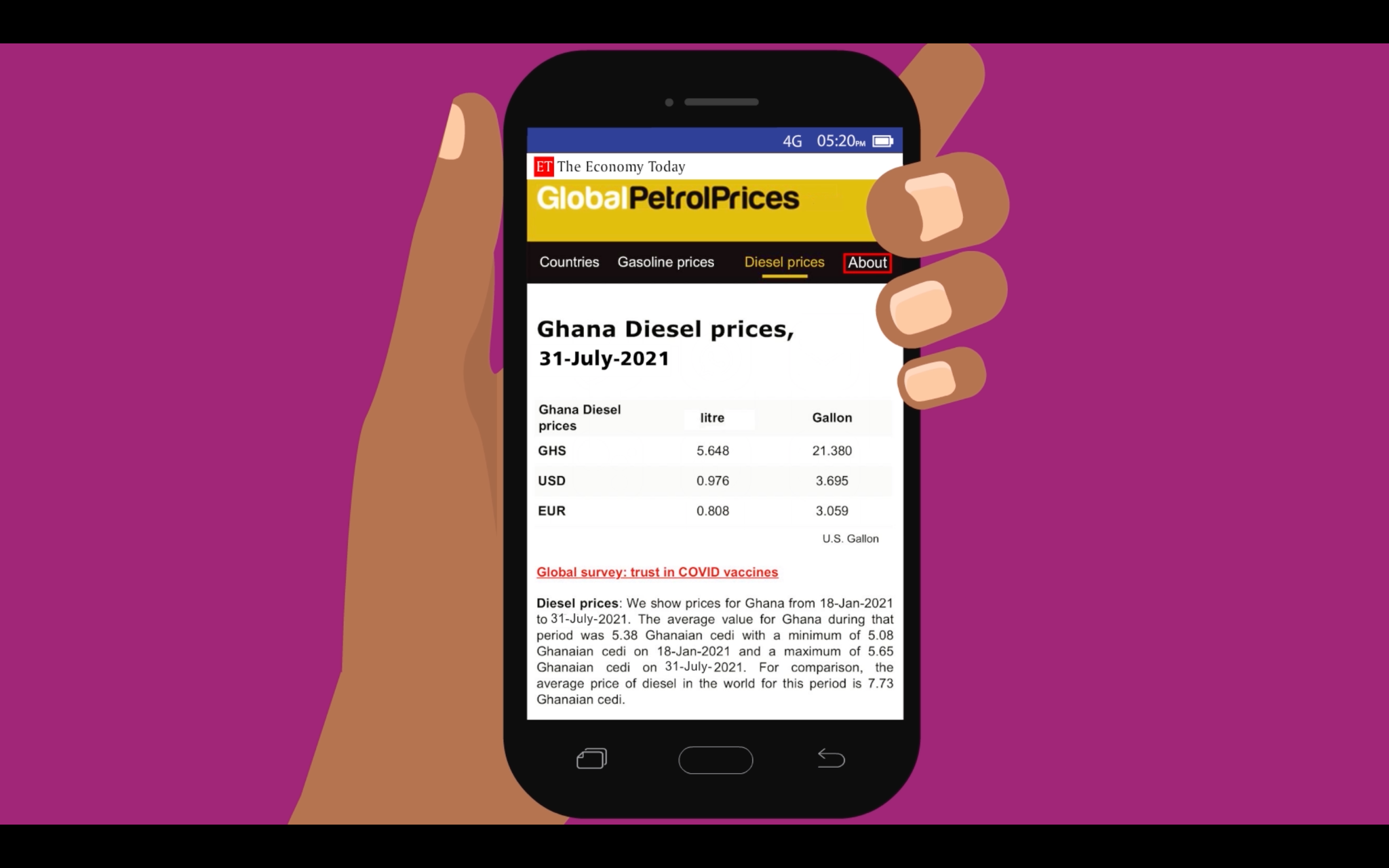 Look for well-known, trusted names.
Read the “About” section to learn more.
5
6
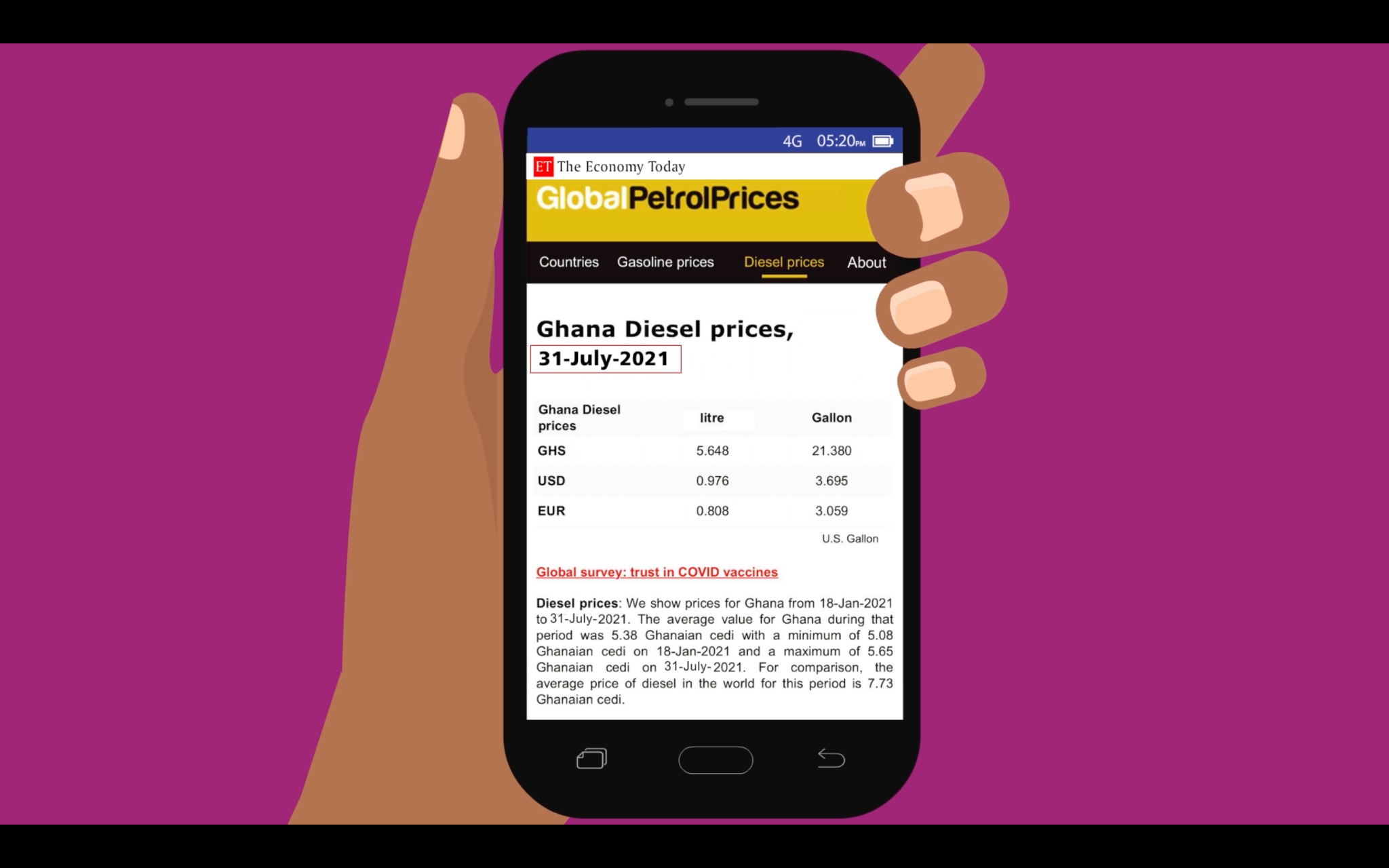 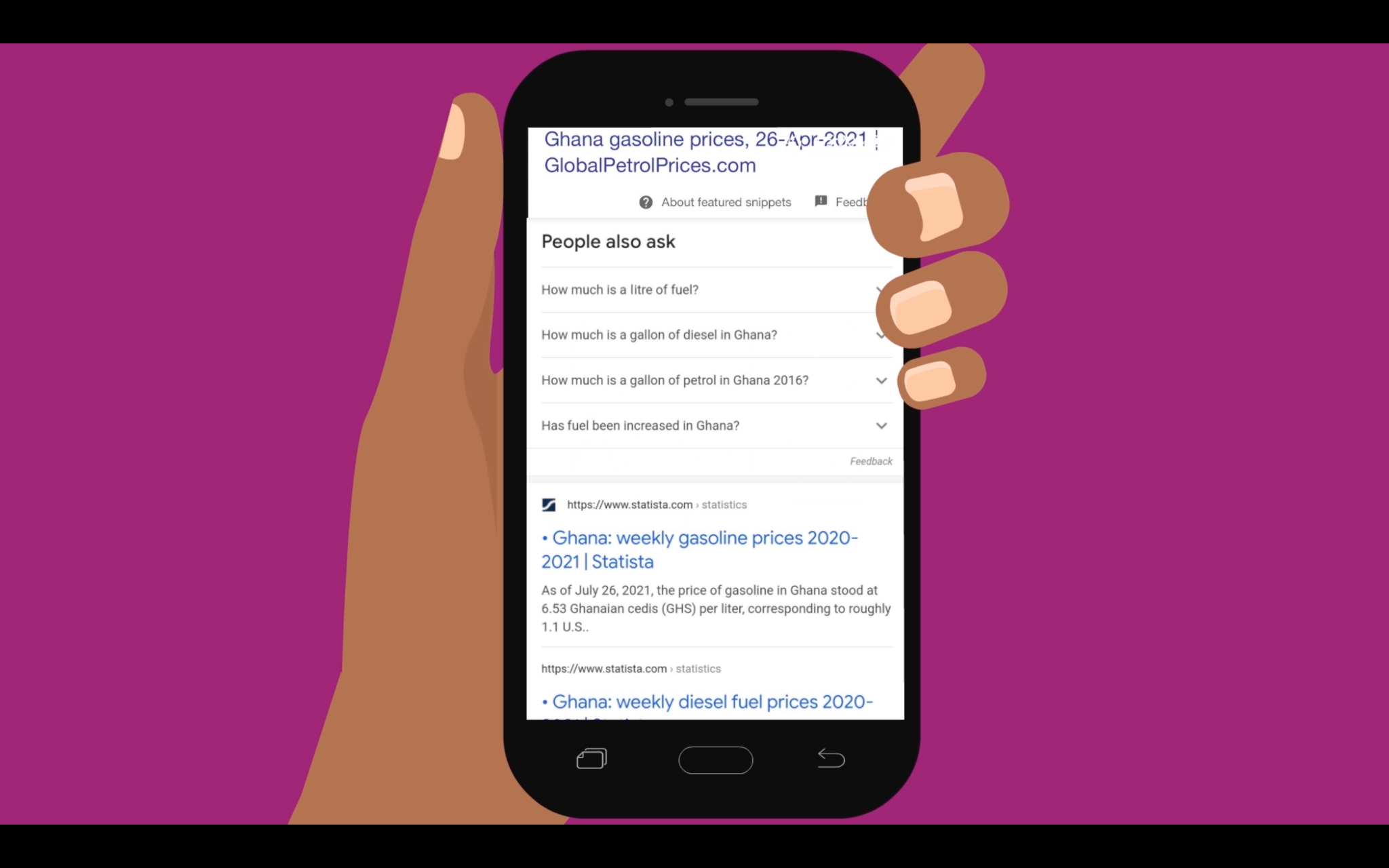 Check the date to ensure the information is current.
Look at different websites to learn more.